2020-1-RO01-KA226-095728

PRIMEIROS 
SOCORROS APLICADOS A CRIANÇAS
____

ENTORSE
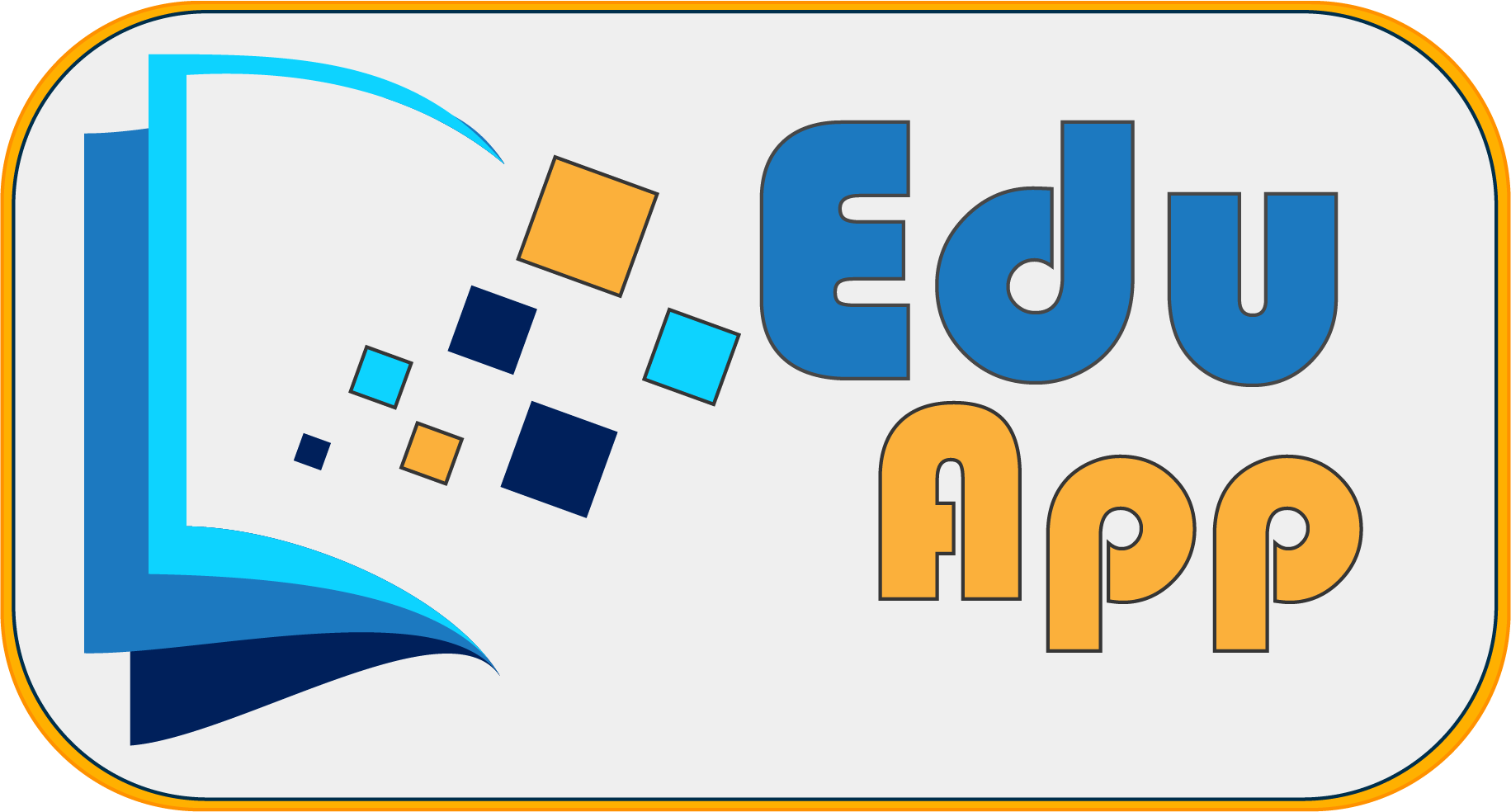 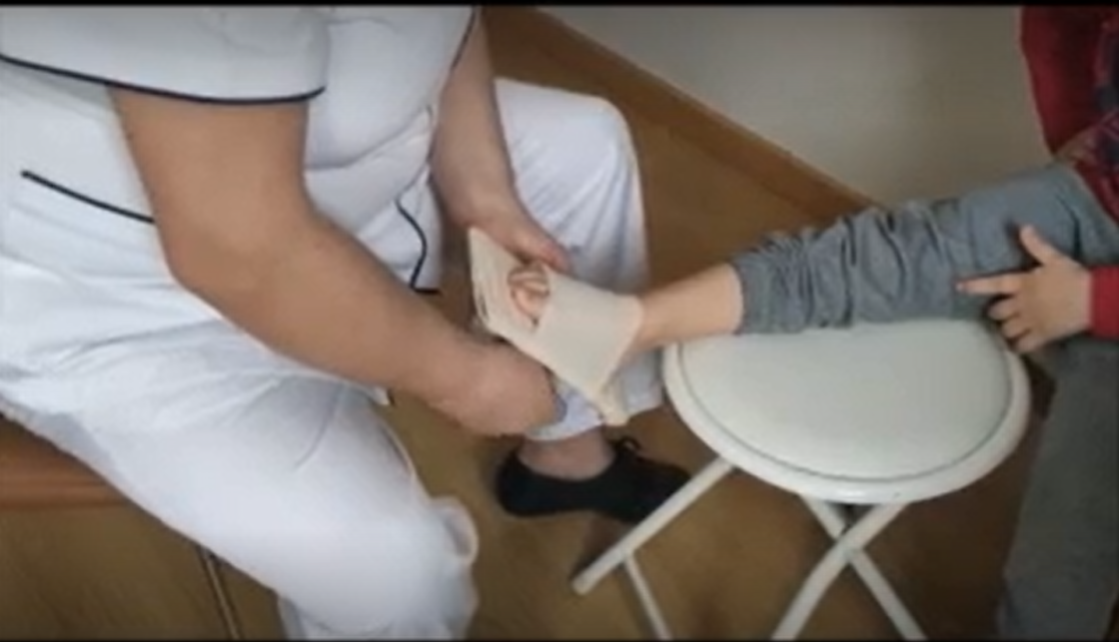 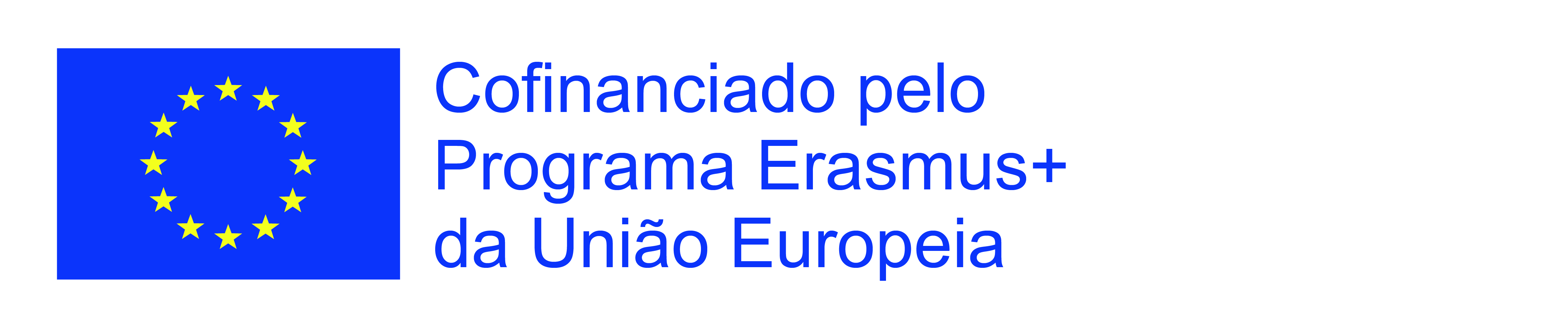 2020-1-RO01-KA226-095728

PRIMEIROS 
SOCORROS APLICADOS A CRIANÇAS
____

ENTORSE
DEFINIÇÃO DE ENTORSE
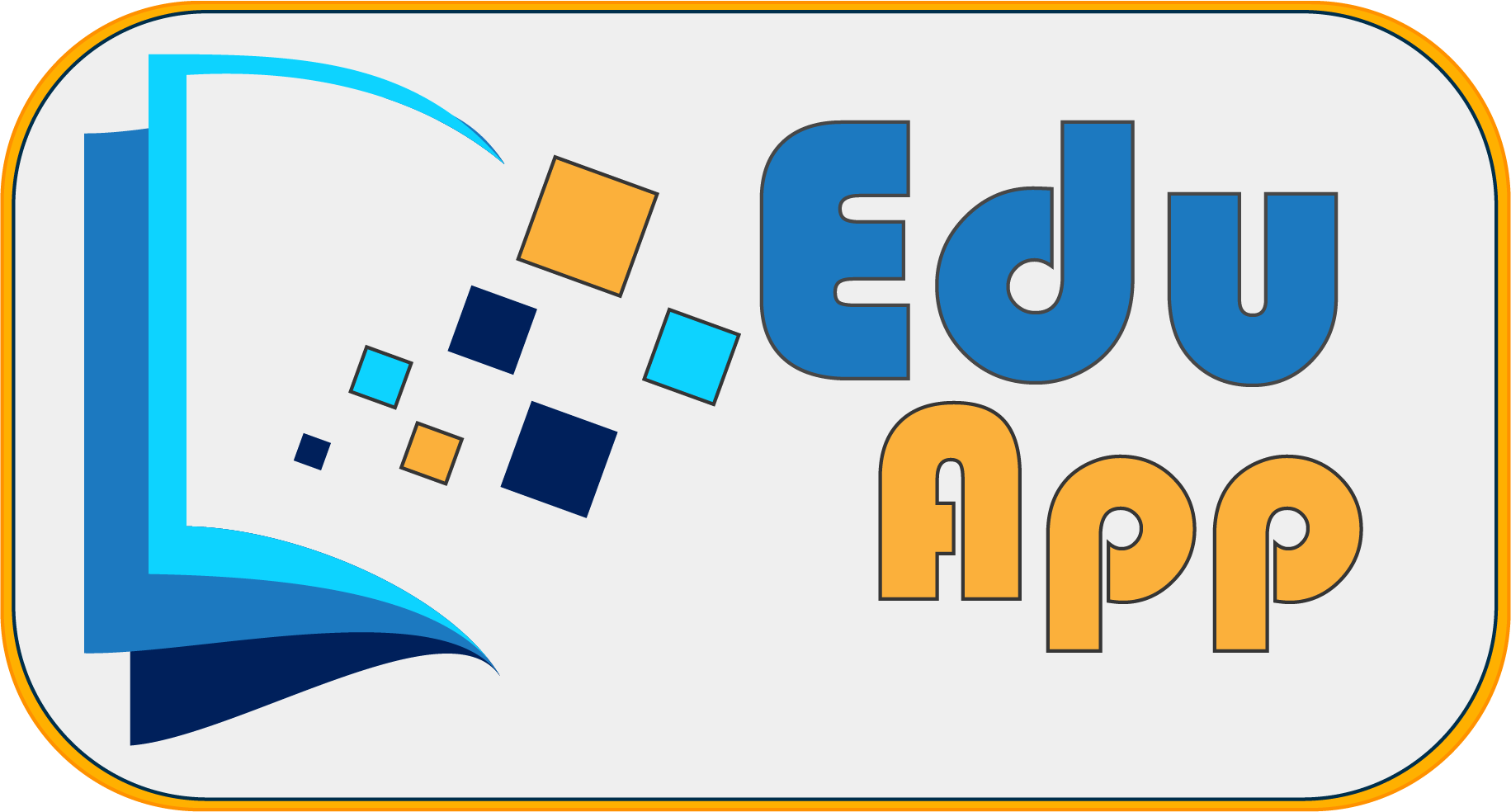 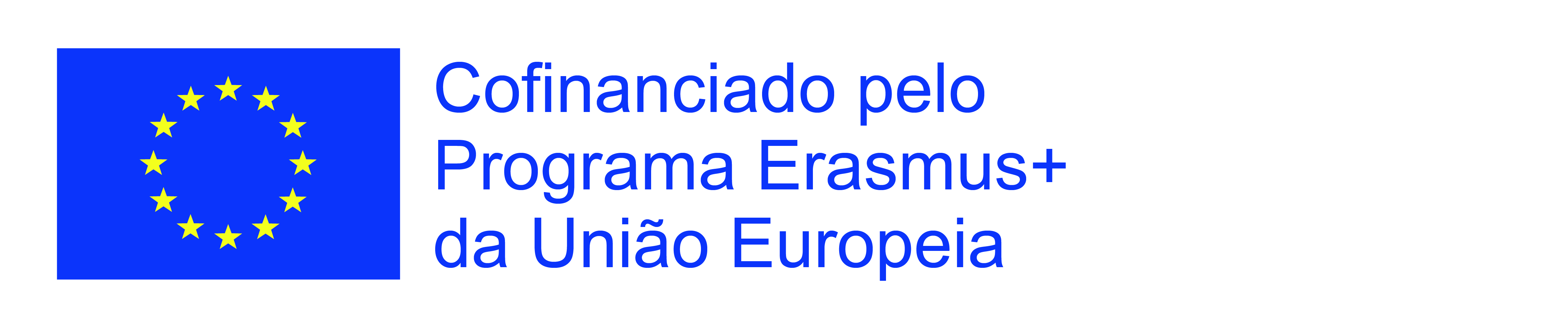 2020-1-RO01-KA226-095728

PRIMEIROS 
SOCORROS APLICADOS A CRIANÇAS
____

ENTORSE
MATERIAIS PARA 
TRATAMENTO 
DE UMA ENTORSE
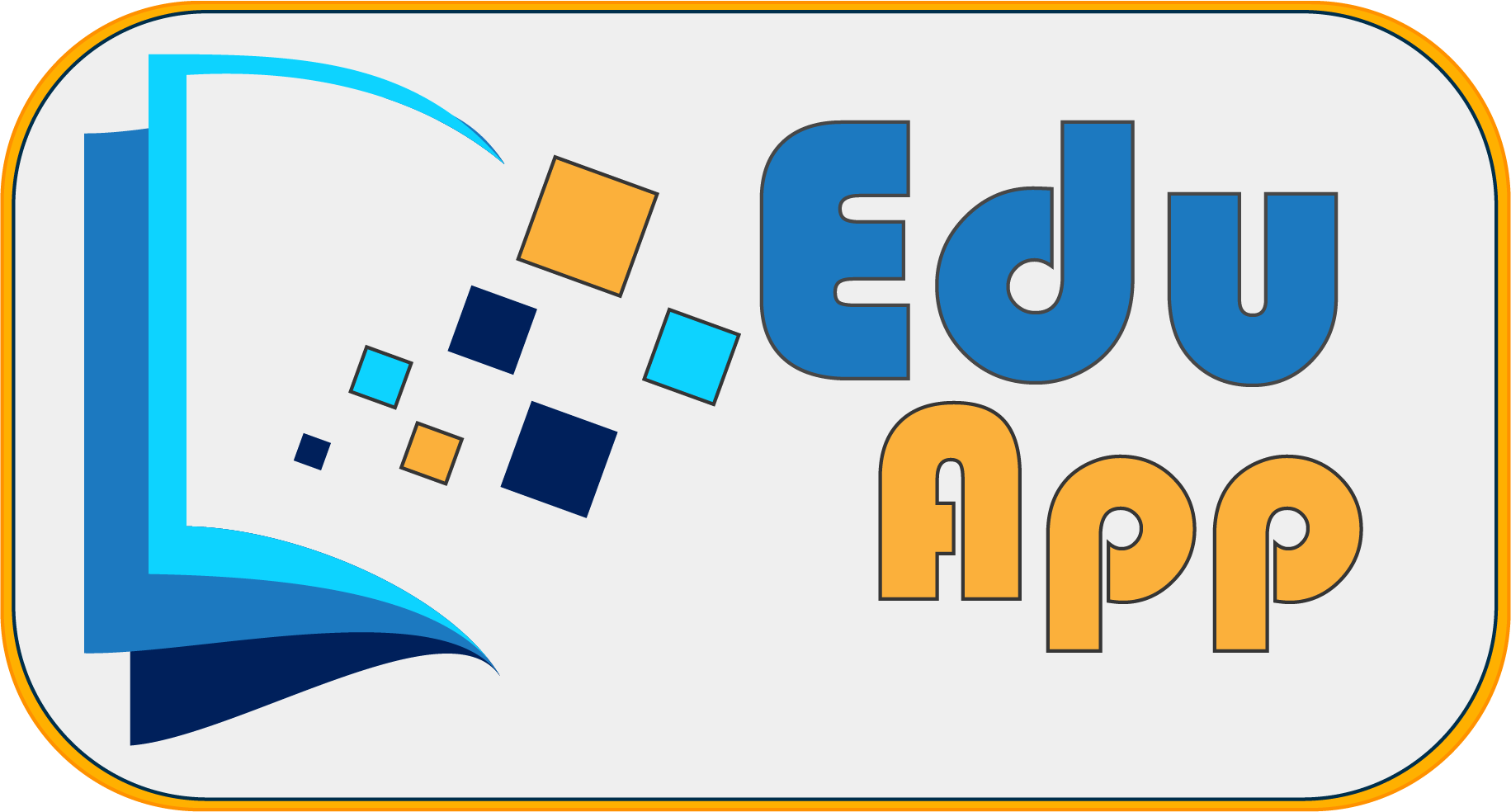 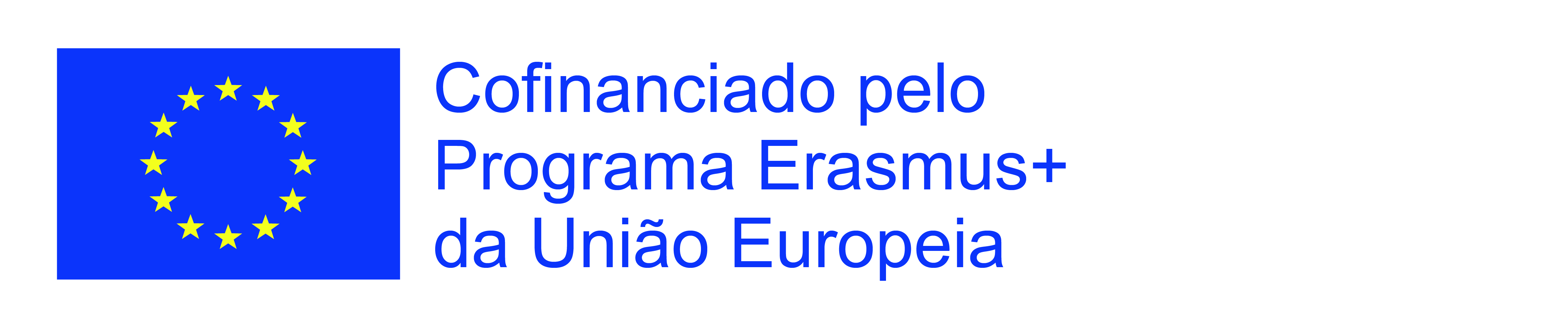 2020-1-RO01-KA226-095728

PRIMEIROS 
SOCORROS APLICADOS A CRIANÇAS
____

ENTORSE
PROCEDIMENTO PARA TRATAMENTO 
DE UMA ENTORSE
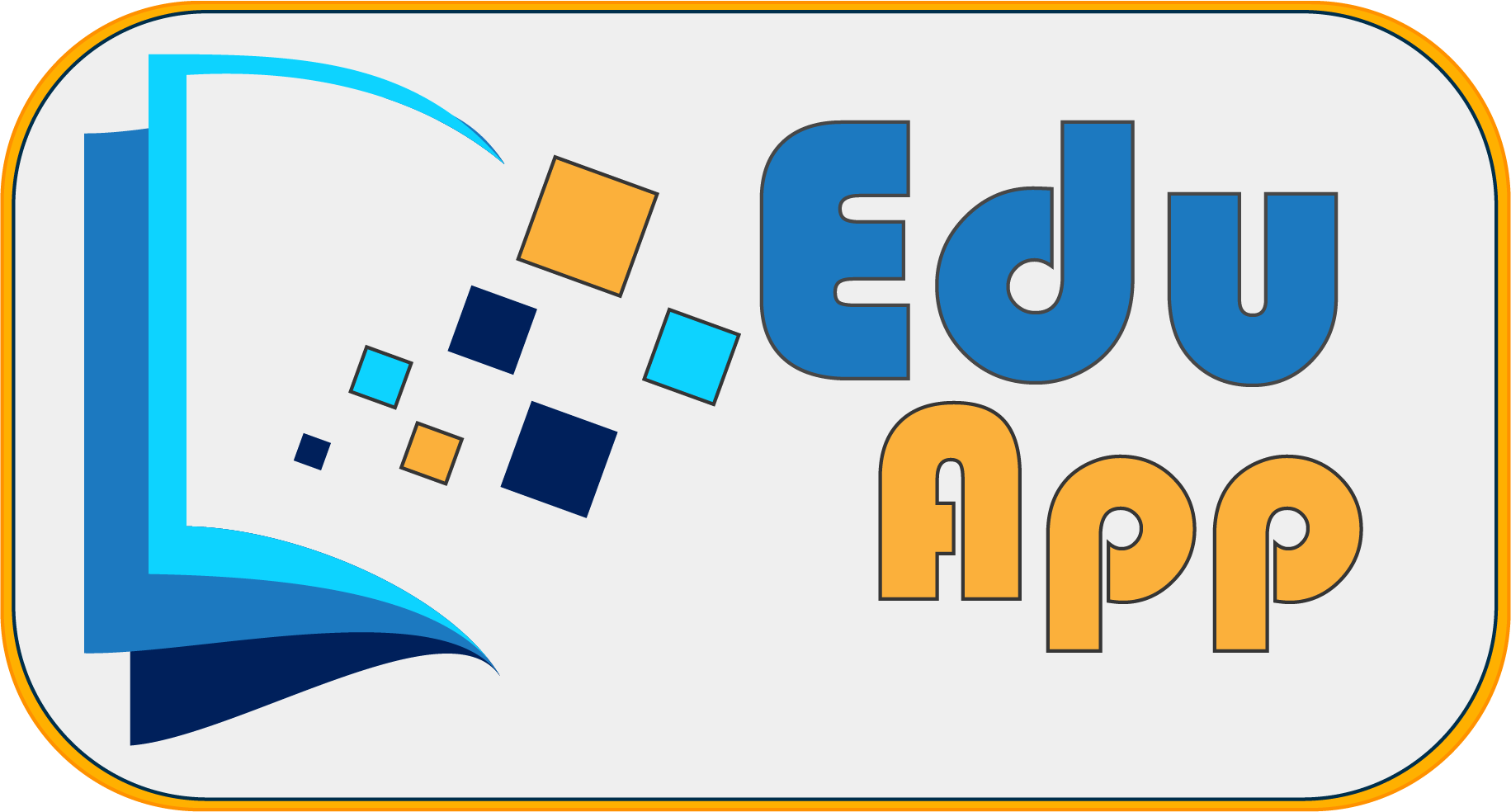 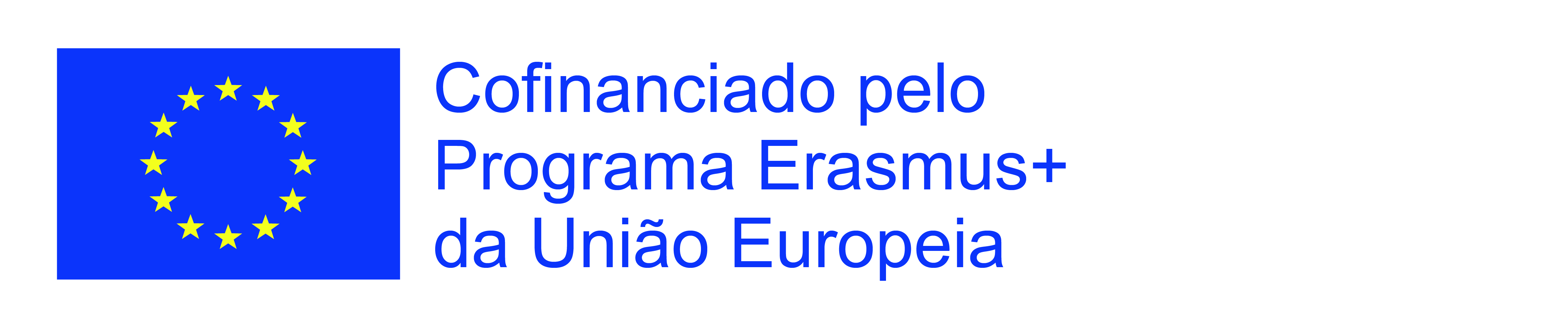 2020-1-RO01-KA226-095728

PRIMEIROS 
SOCORROS APLICADOS A CRIANÇAS
____

HEMORRAGIA EXTERNA
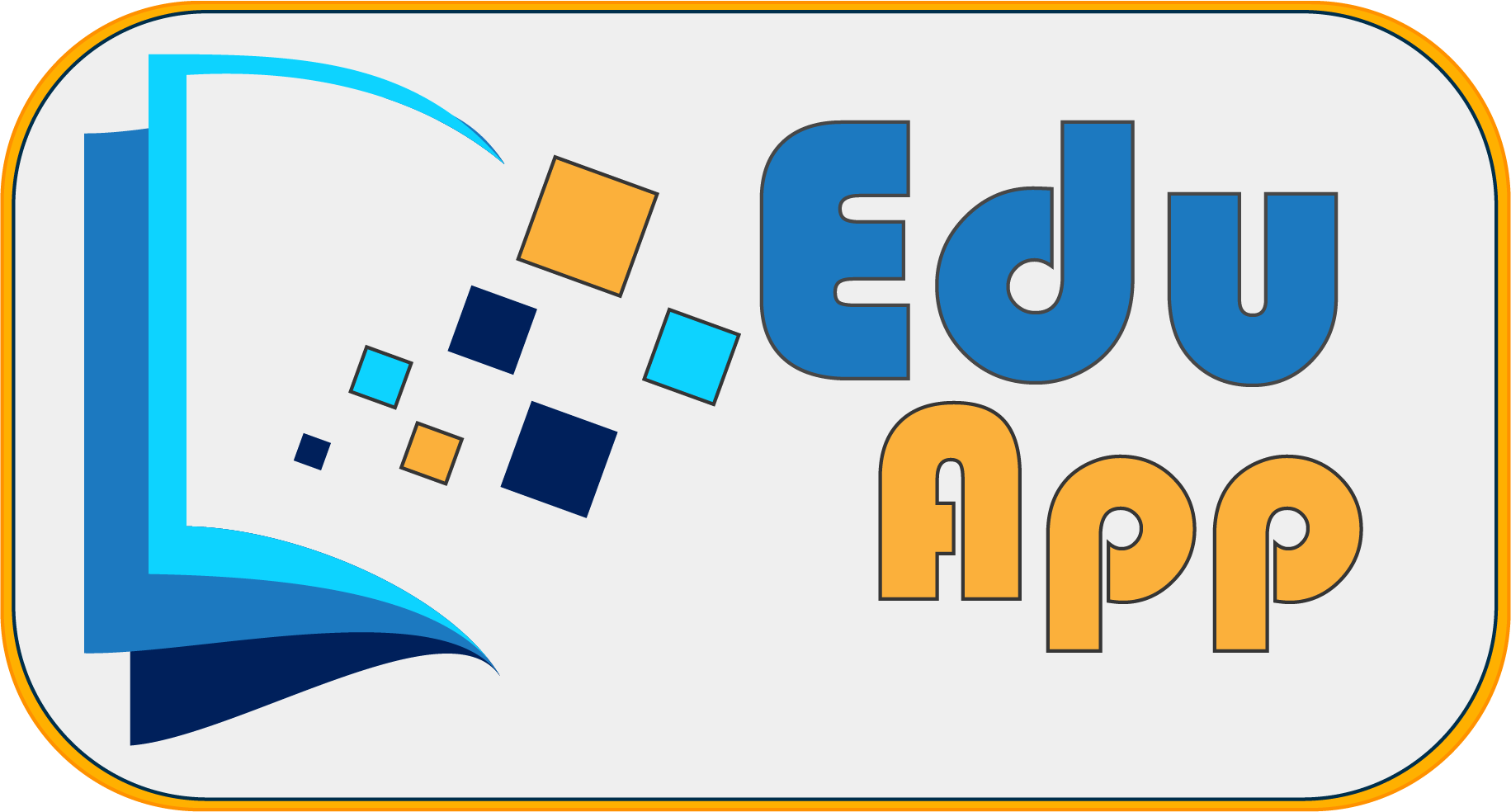 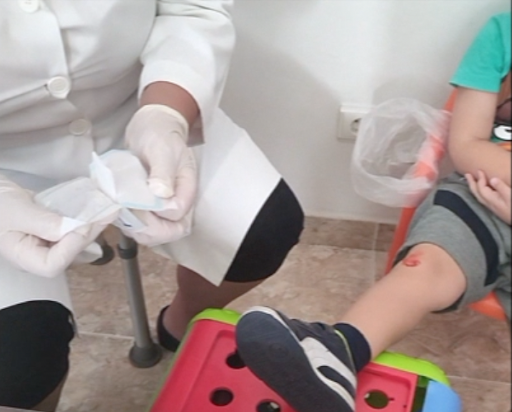 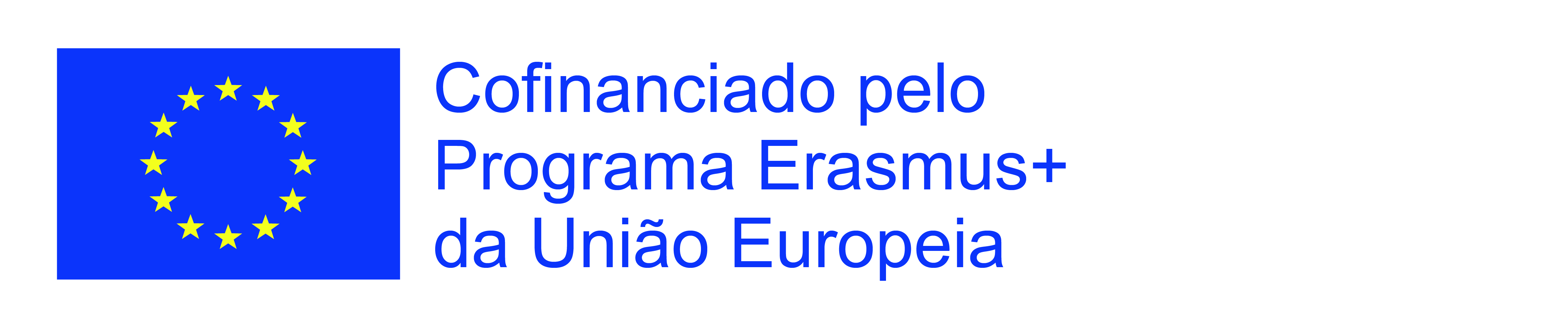 2020-1-RO01-KA226-095728

PRIMEIROS 
SOCORROS APLICADOS A CRIANÇAS
____

HEMORRAGIA EXTERNA
DEFINIÇÃO DE 
HEMORRAGIA EXTERNA
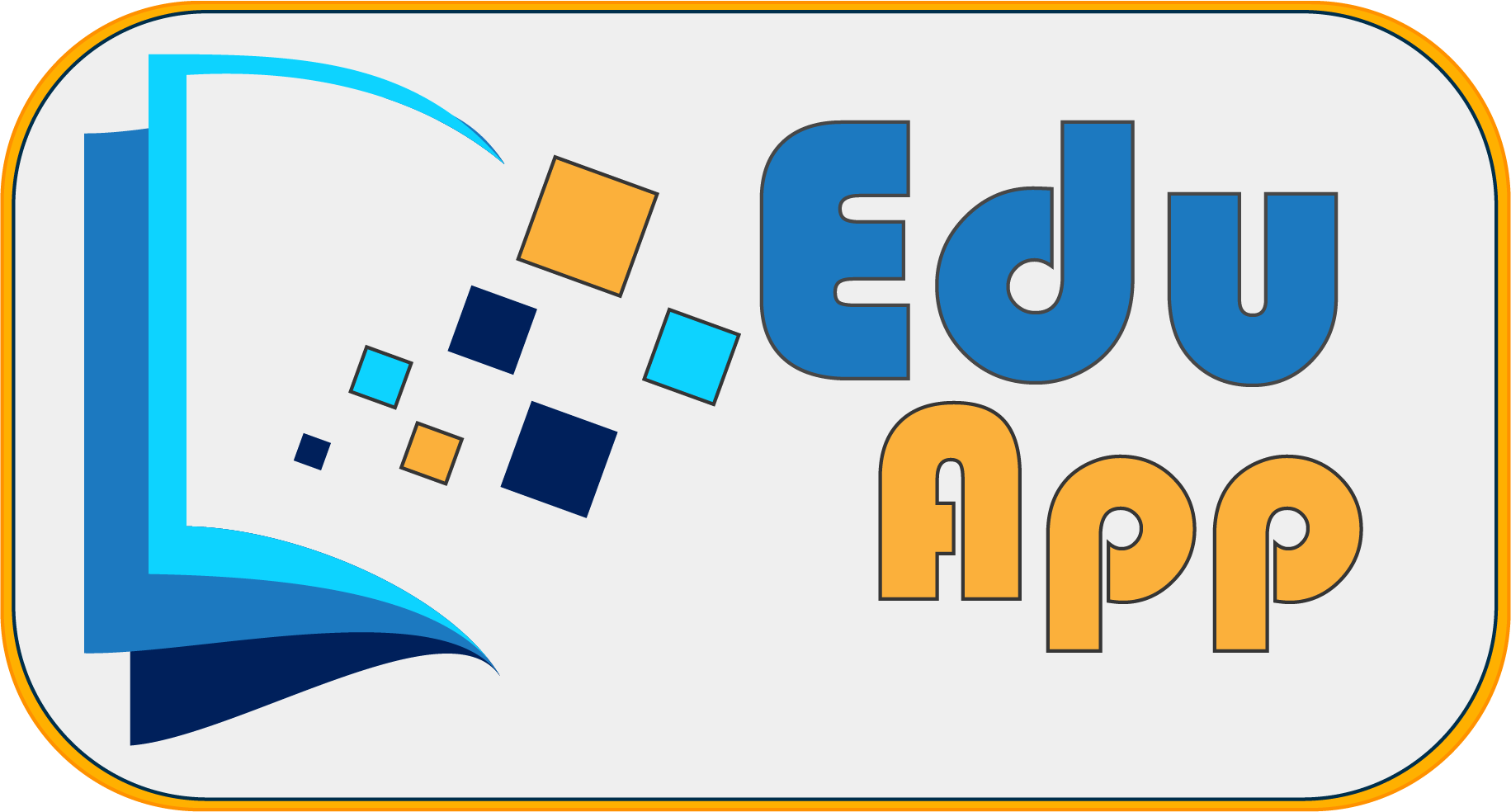 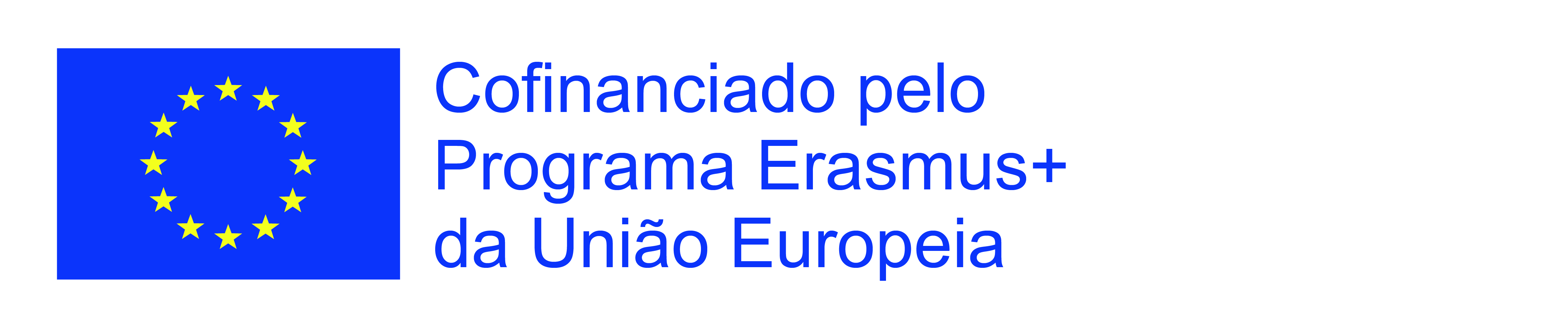 2020-1-RO01-KA226-095728

PRIMEIROS 
SOCORROS APLICADOS A CRIANÇAS
____

HEMORRAGIA EXTERNA
MATERIAIS PARA 
TRATAMENTO DE UMA 
HEMORRAGIA EXTERNA
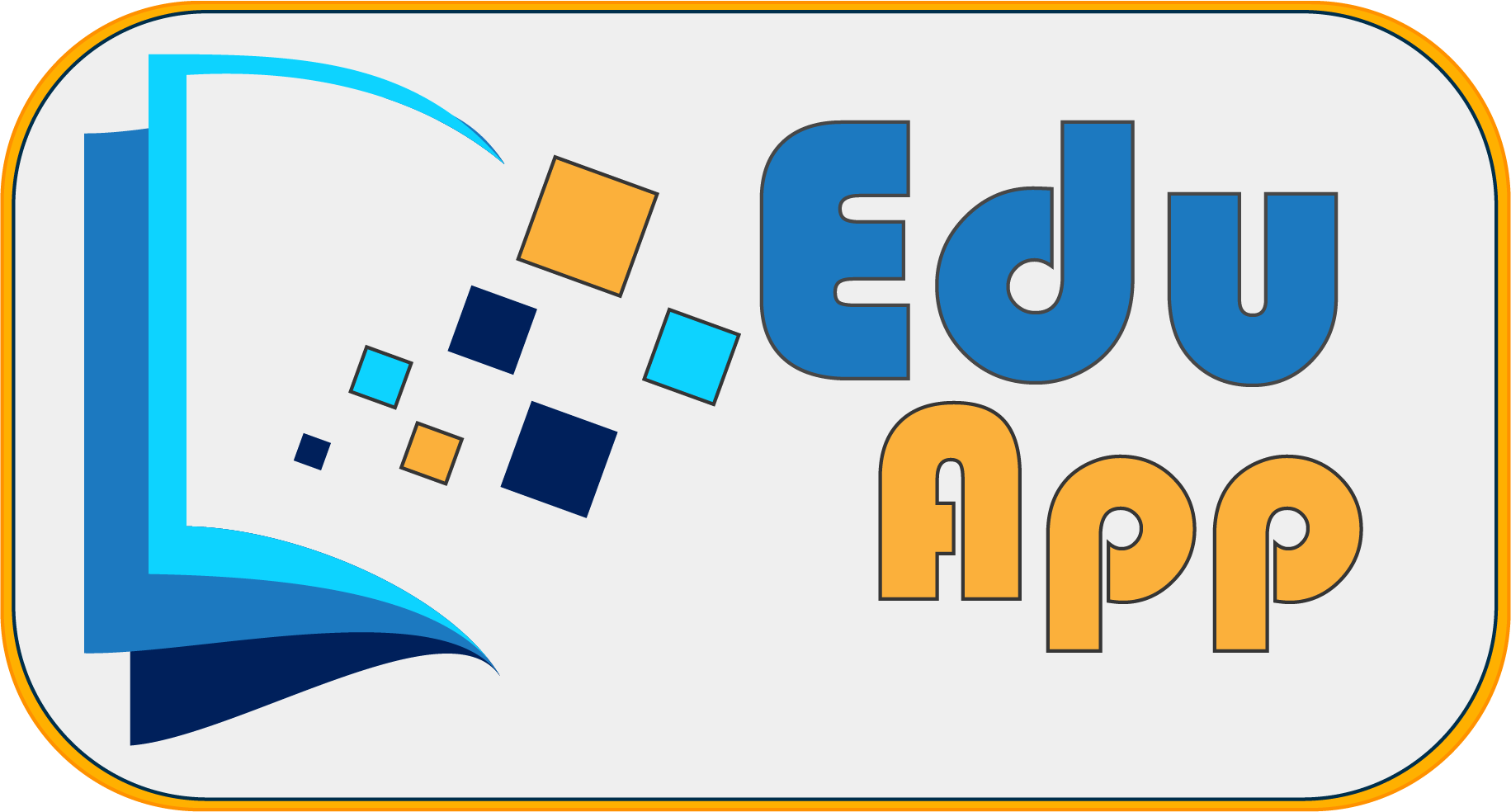 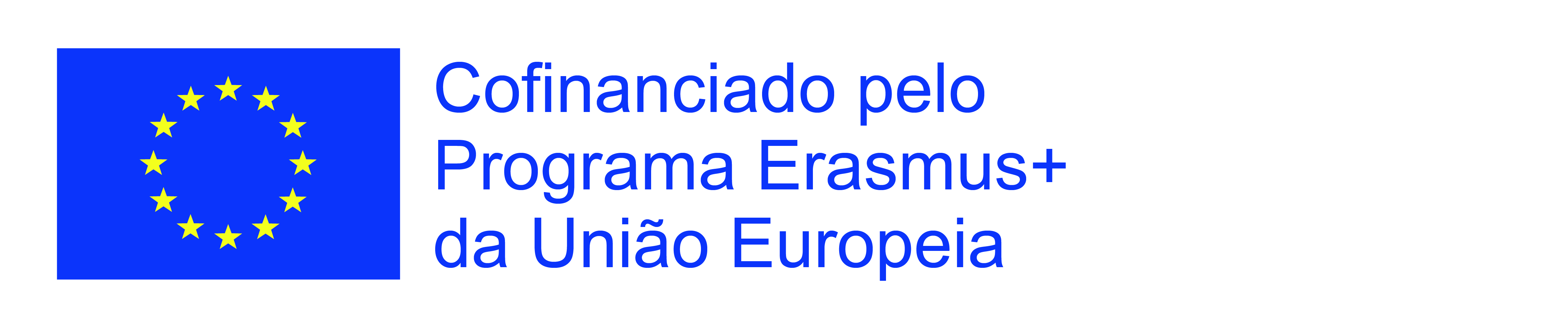 2020-1-RO01-KA226-095728

PRIMEIROS 
SOCORROS APLICADOS A CRIANÇAS
____

HEMORRAGIA EXTERNA
PROCEDIMENTO PARA TRATAMENTO DE UMA 
HEMORRAGIA EXTERNA
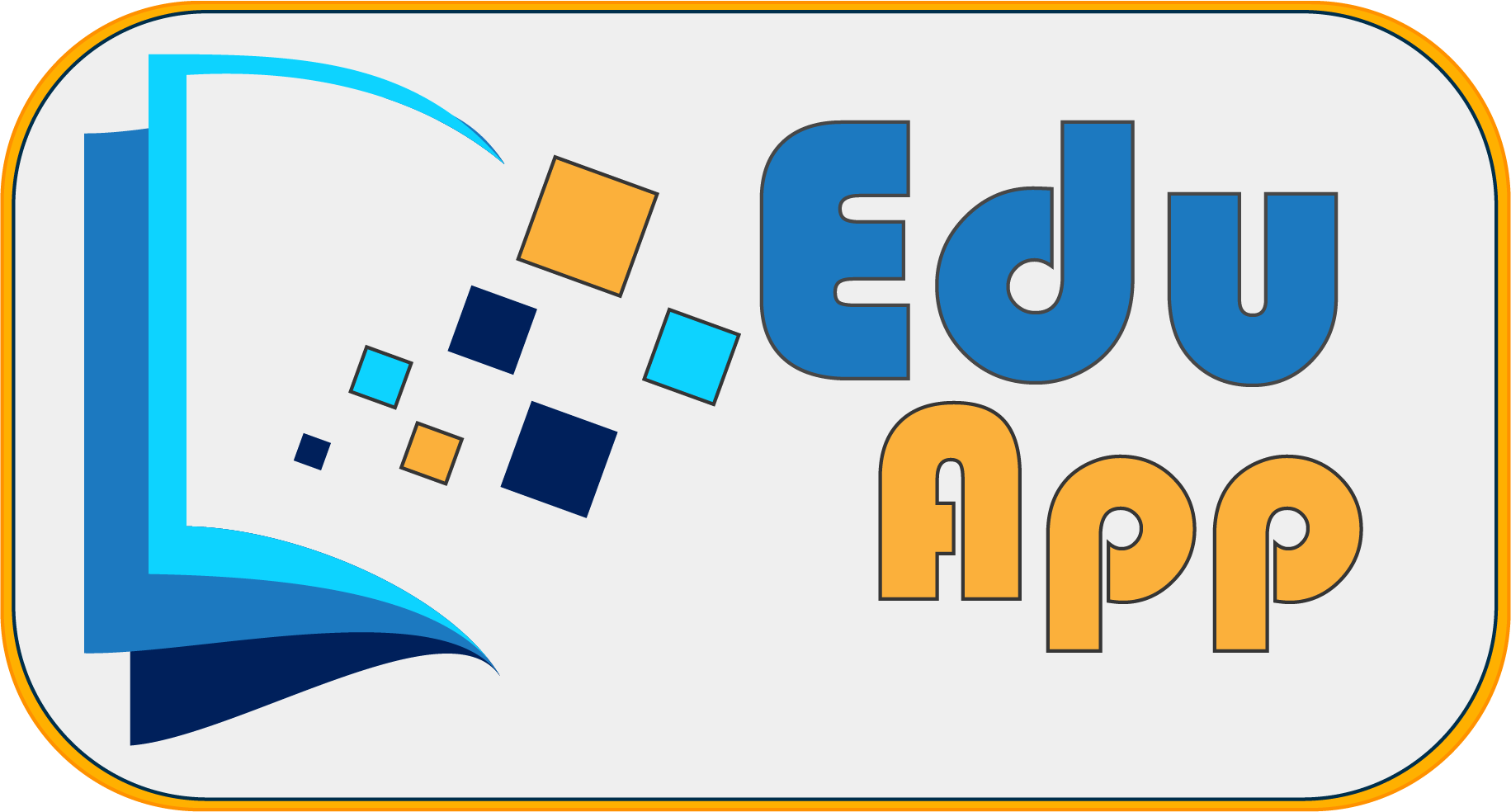 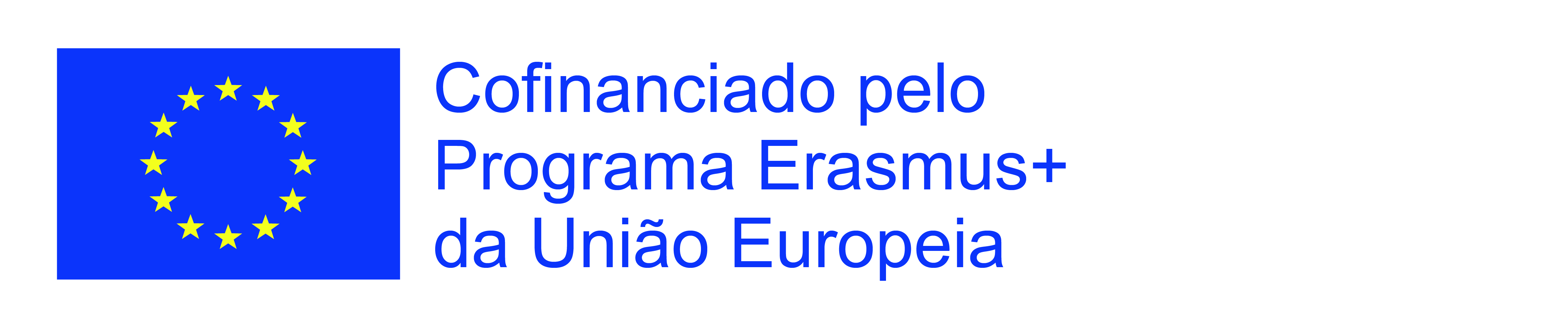 2020-1-RO01-KA226-095728

PRIMEIROS 
SOCORROS APLICADOS A CRIANÇAS
____

HEMORRAGIA NASAL
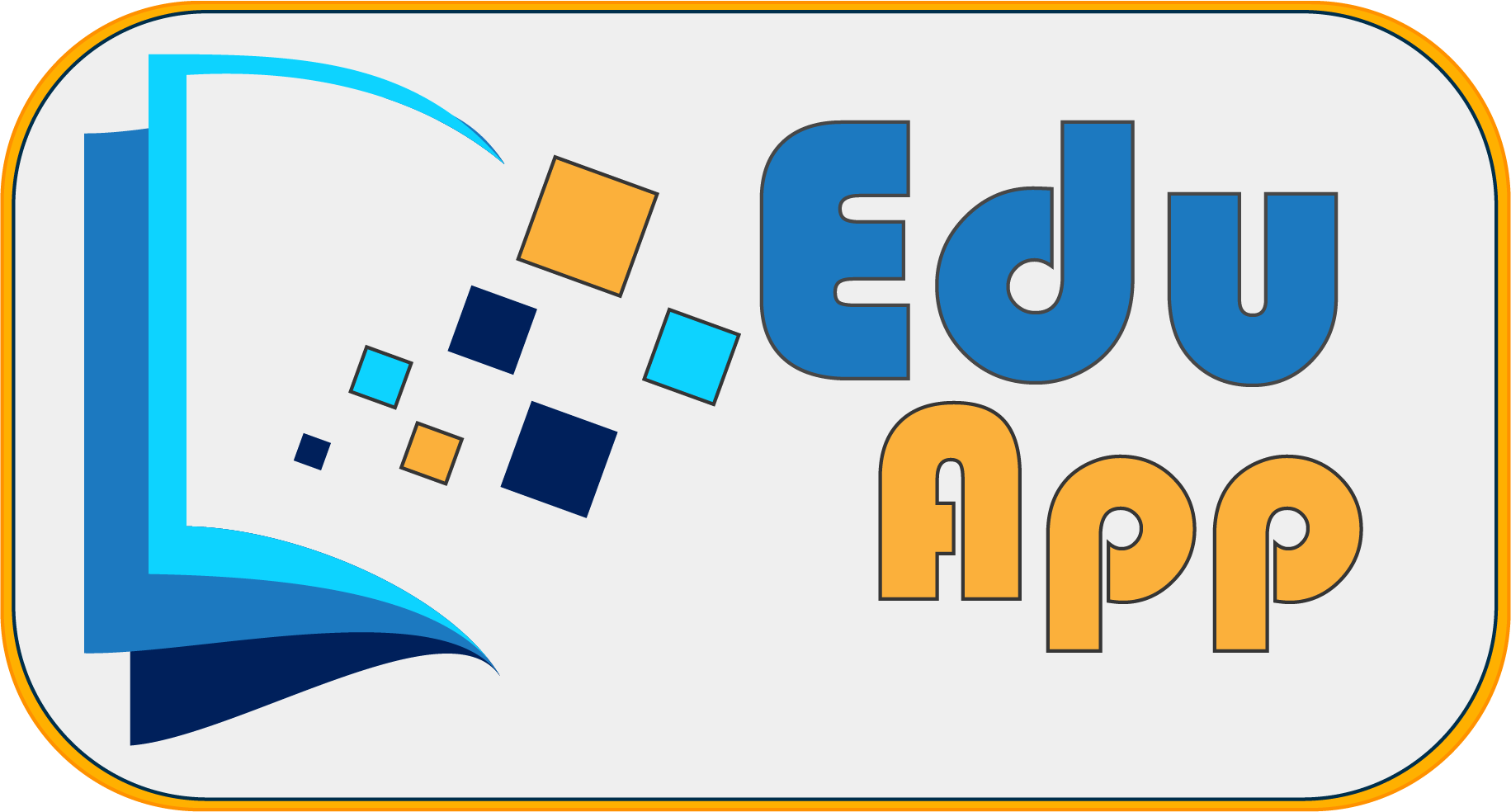 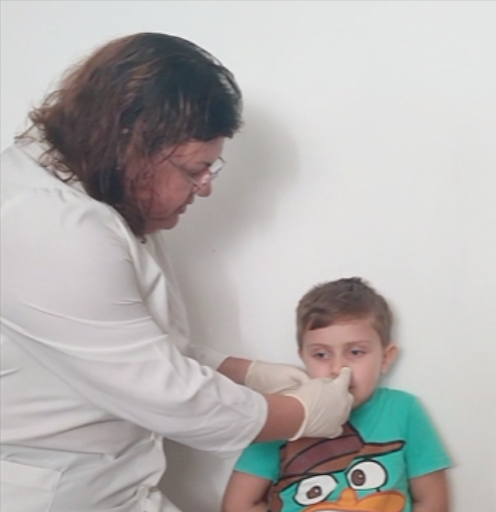 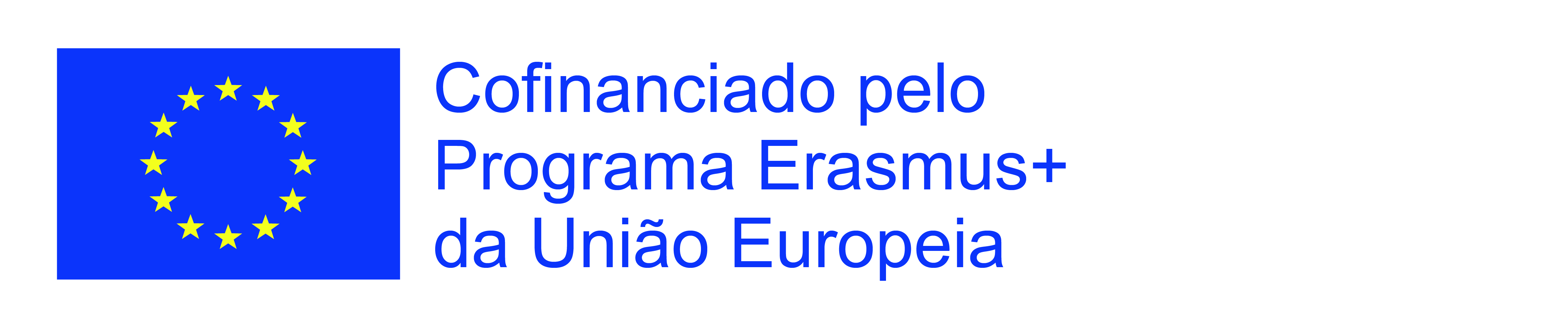 2020-1-RO01-KA226-095728

PRIMEIROS 
SOCORROS APLICADOS A CRIANÇAS
____

HEMORRAGIA NASAL
DEFINIÇÃO DE HEMORRAGIA NASAL (EPISTAXIS)
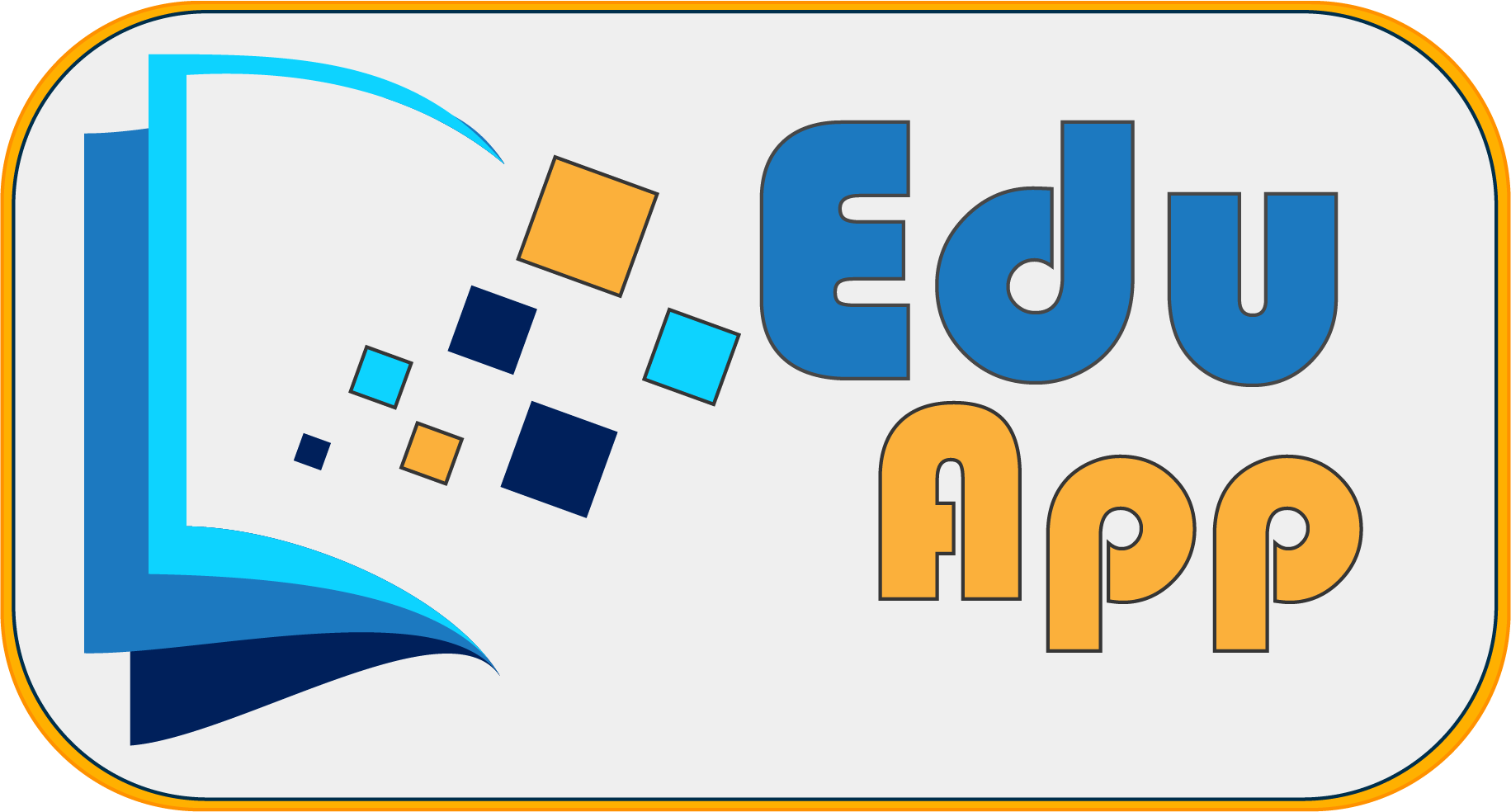 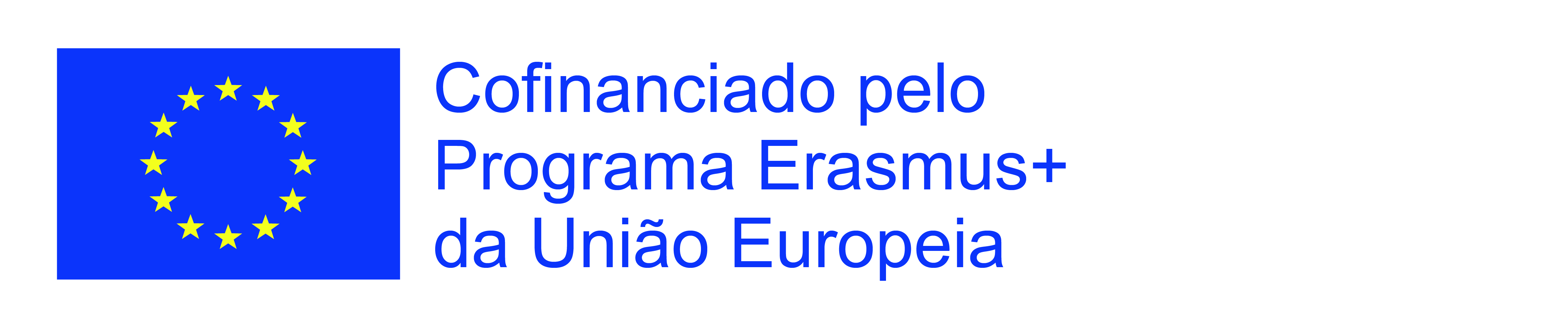 2020-1-RO01-KA226-095728

PRIMEIROS 
SOCORROS APLICADOS A CRIANÇAS
____

HEMORRAGIA NASAL
MATERIAIS PARA 
TRATAMENTO DE UMA HEMORRAGIA NASAL 
(EPISTAXIS)
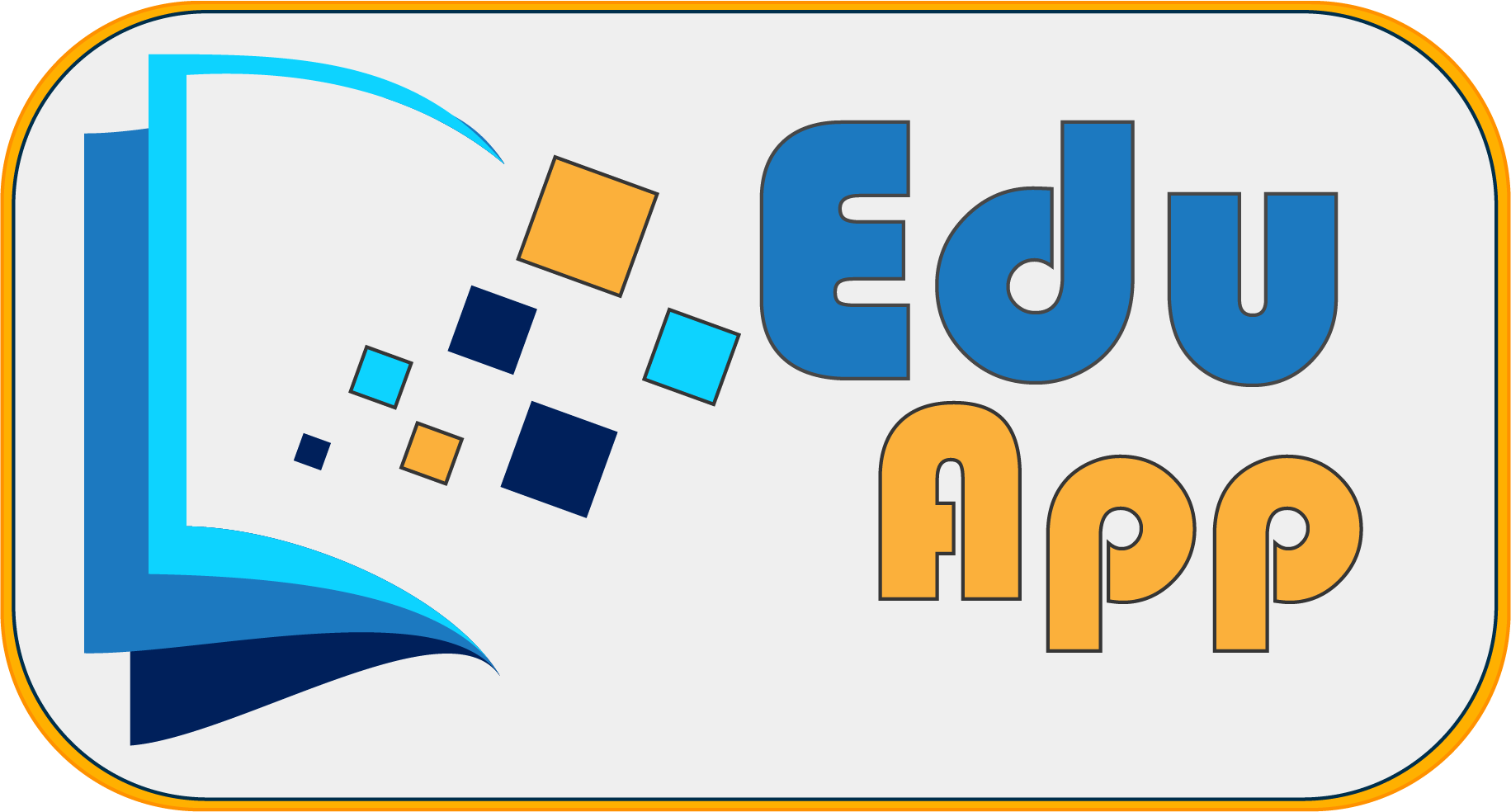 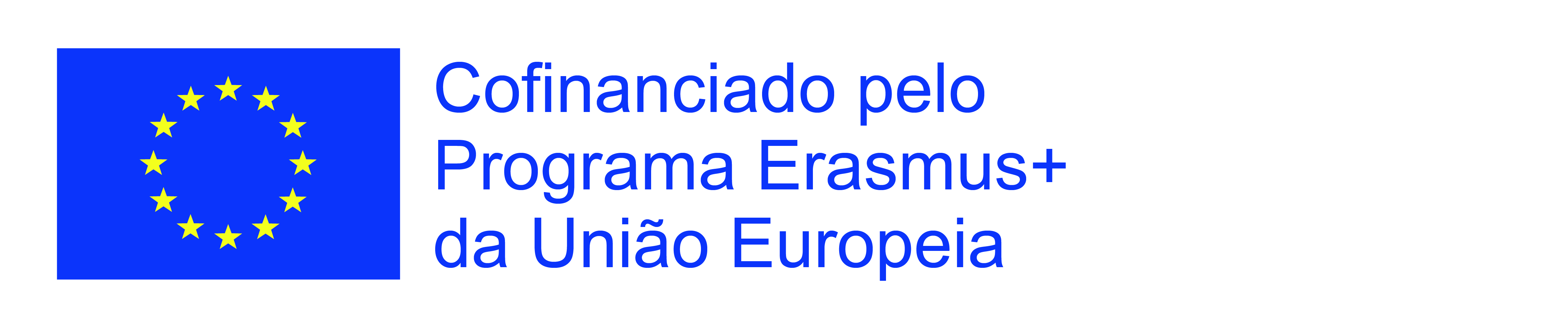 2020-1-RO01-KA226-095728

PRIMEIROS 
SOCORROS APLICADOS A CRIANÇAS
____

HEMORRAGIA NASAL
PROCEDIMENTO PARA TRATAMENTO DE UMA 
HEMORRAGIA NASAL 
(EPISTAXIS)
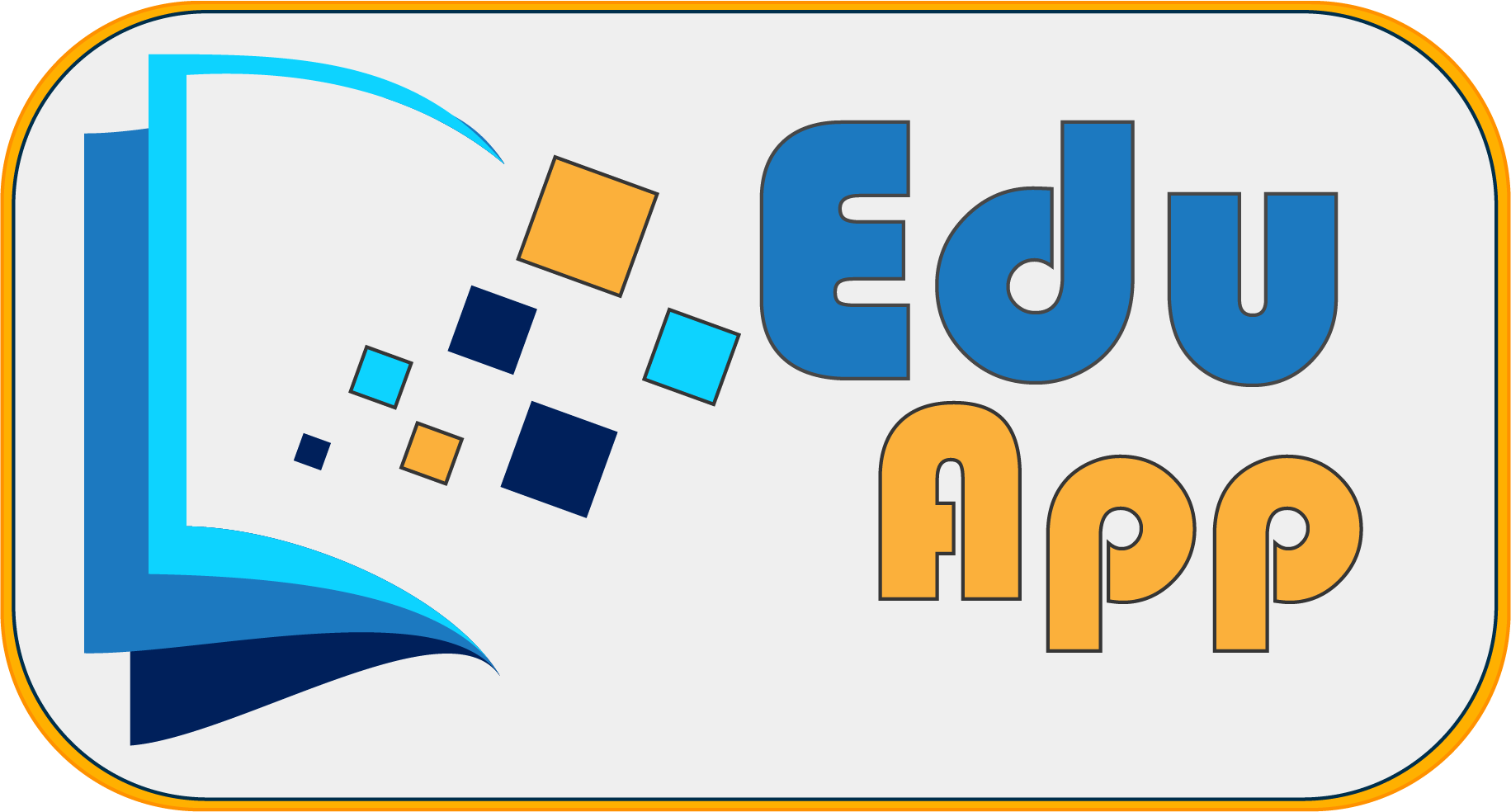 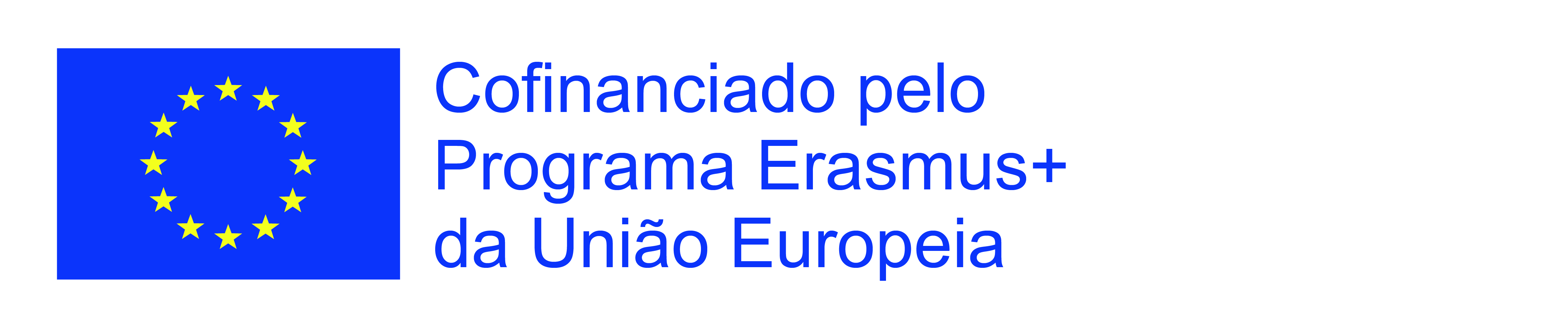 2020-1-RO01-KA226-095728

PRIMEIROS 
SOCORROS APLICADOS A CRIANÇAS
____

MORDEDURA
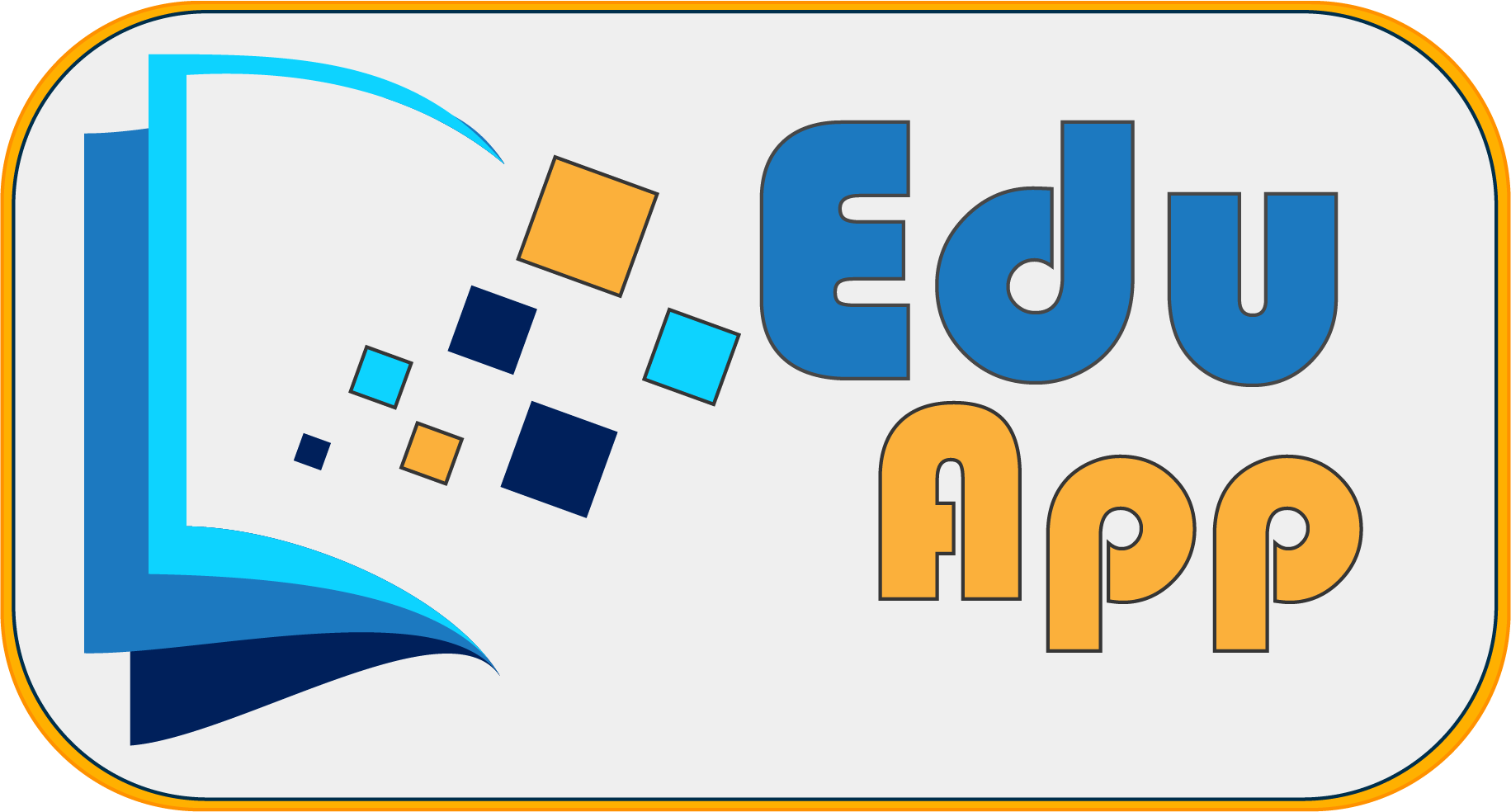 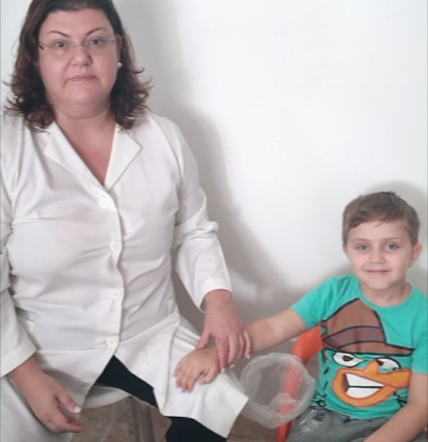 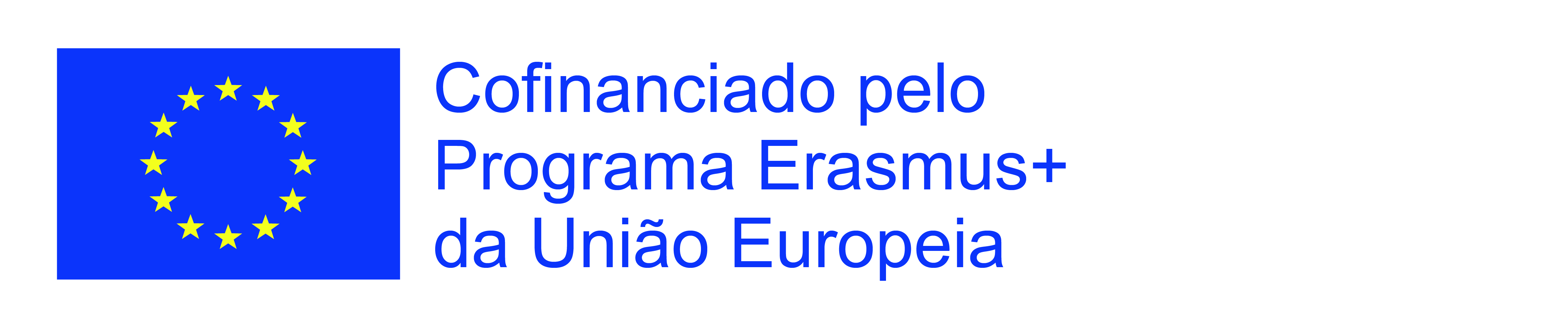 2020-1-RO01-KA226-095728

PRIMEIROS 
SOCORROS APLICADOS A CRIANÇAS
____

MORDEDURA
DEFINIÇÃO DE MORDEDURA
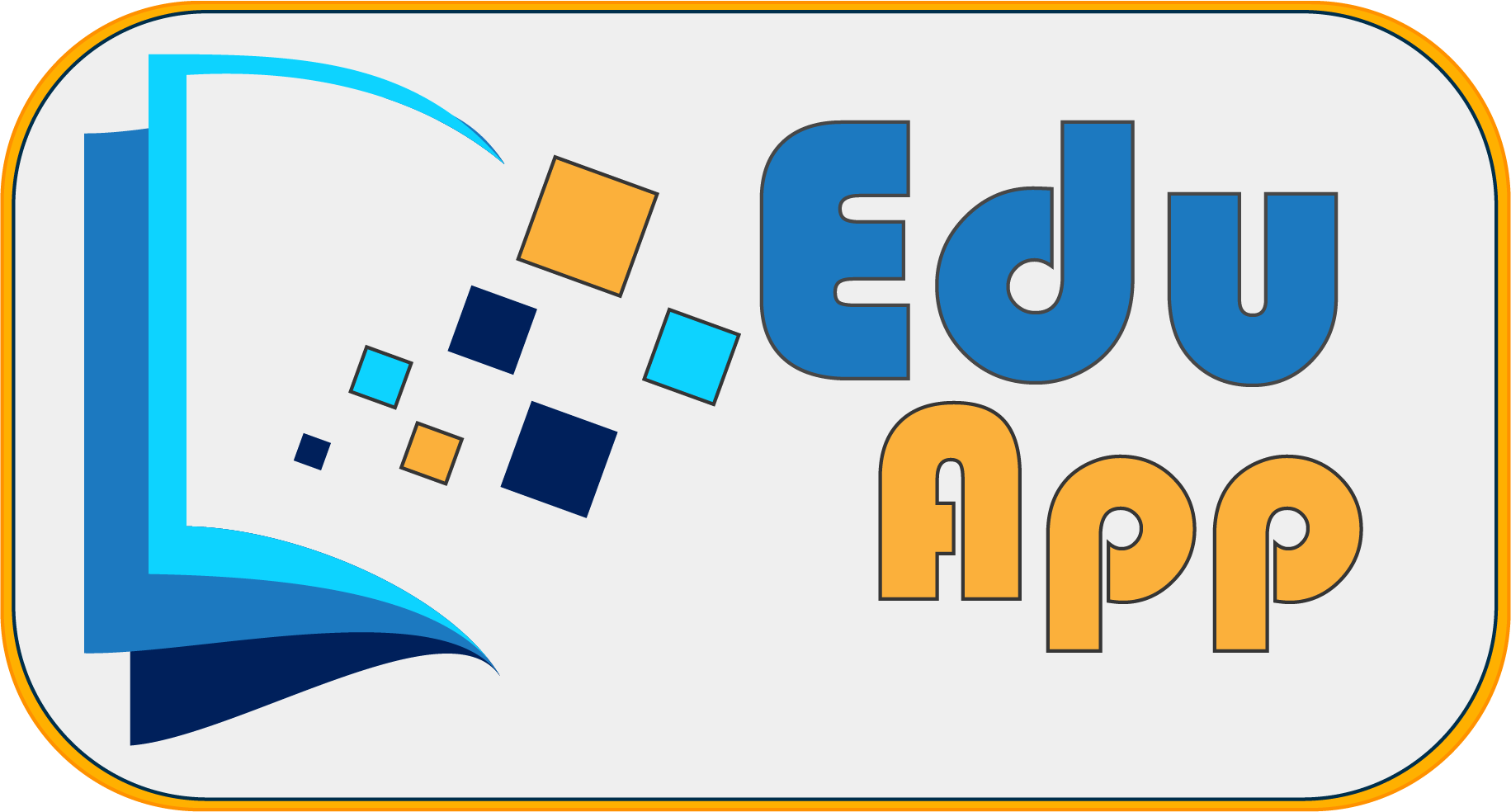 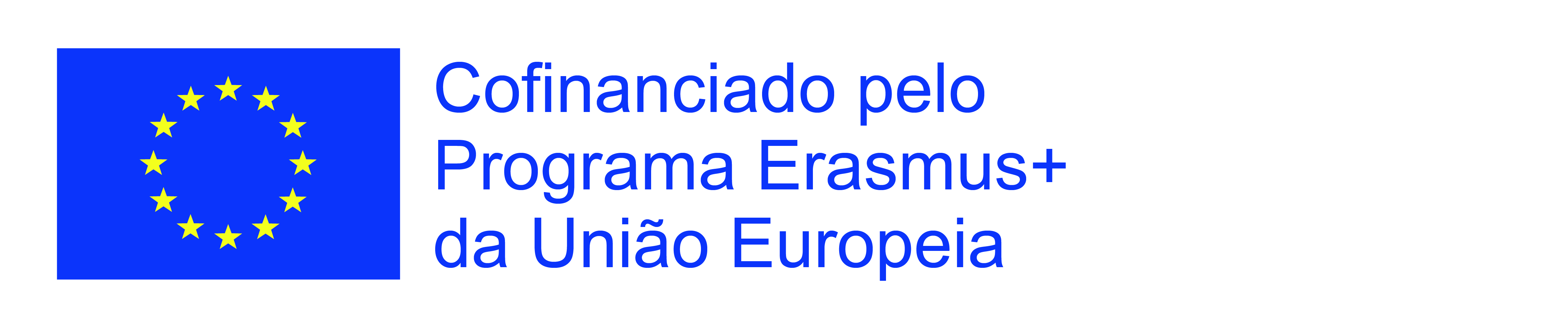 2020-1-RO01-KA226-095728

PRIMEIROS 
SOCORROS APLICADOS A CRIANÇAS
____

MORDEDURA
MATERIAIS PARA 
TRATAMENTO DE UMA MORDEDURA
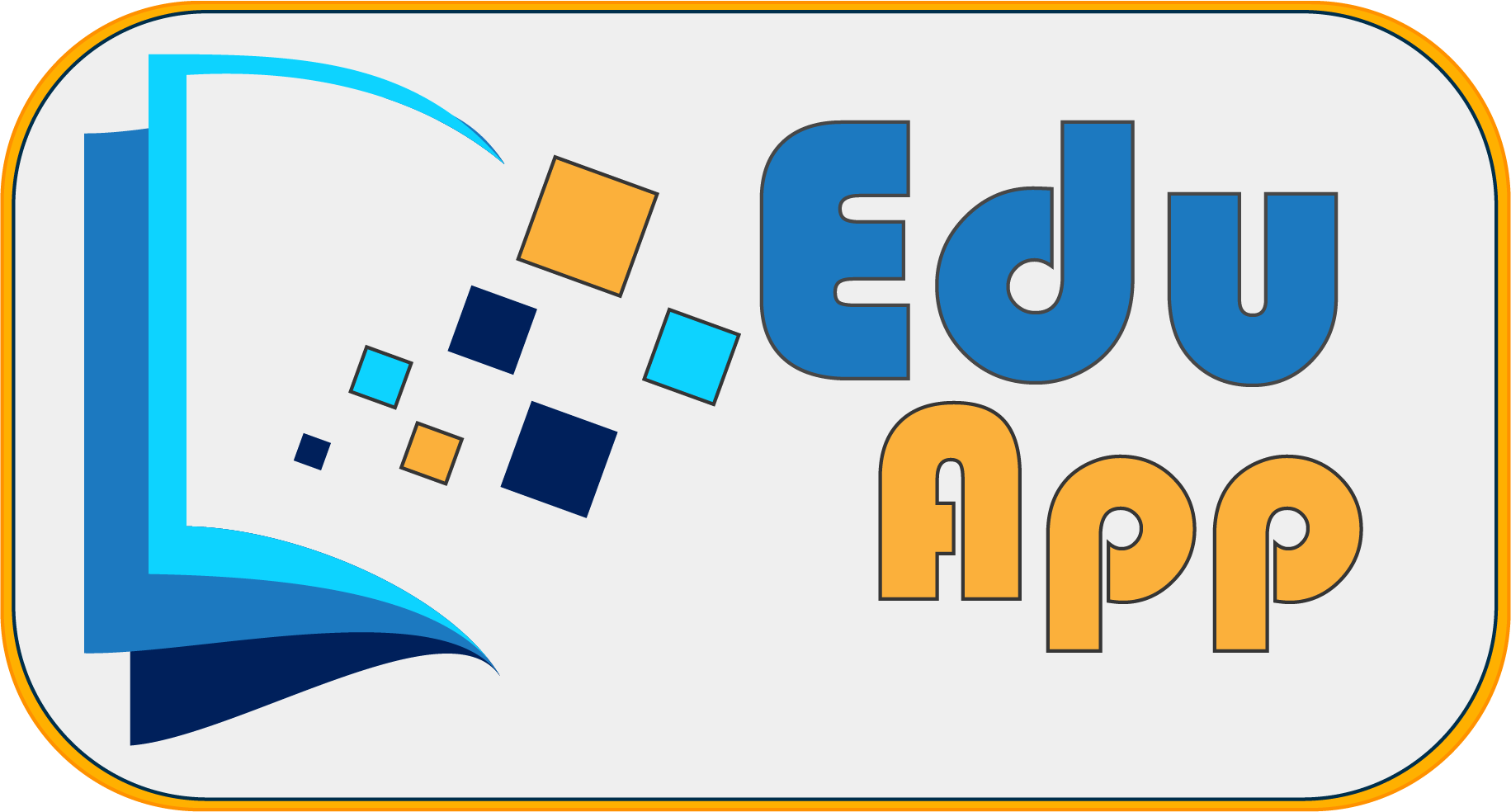 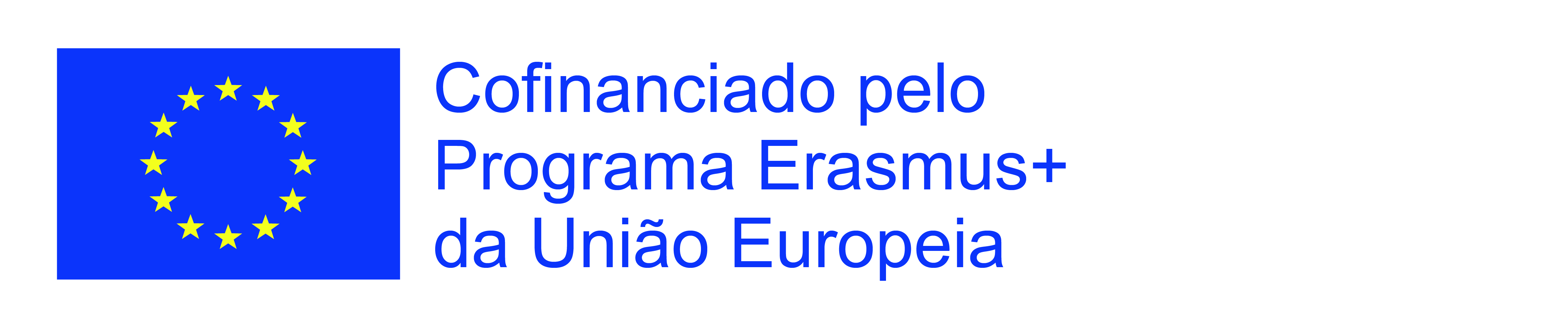 2020-1-RO01-KA226-095728

PRIMEIROS 
SOCORROS APLICADOS A CRIANÇAS
____

MORDEDURA
PROCEDIMENTO PARA TRATAMENTO DE UMA MORDEDURA
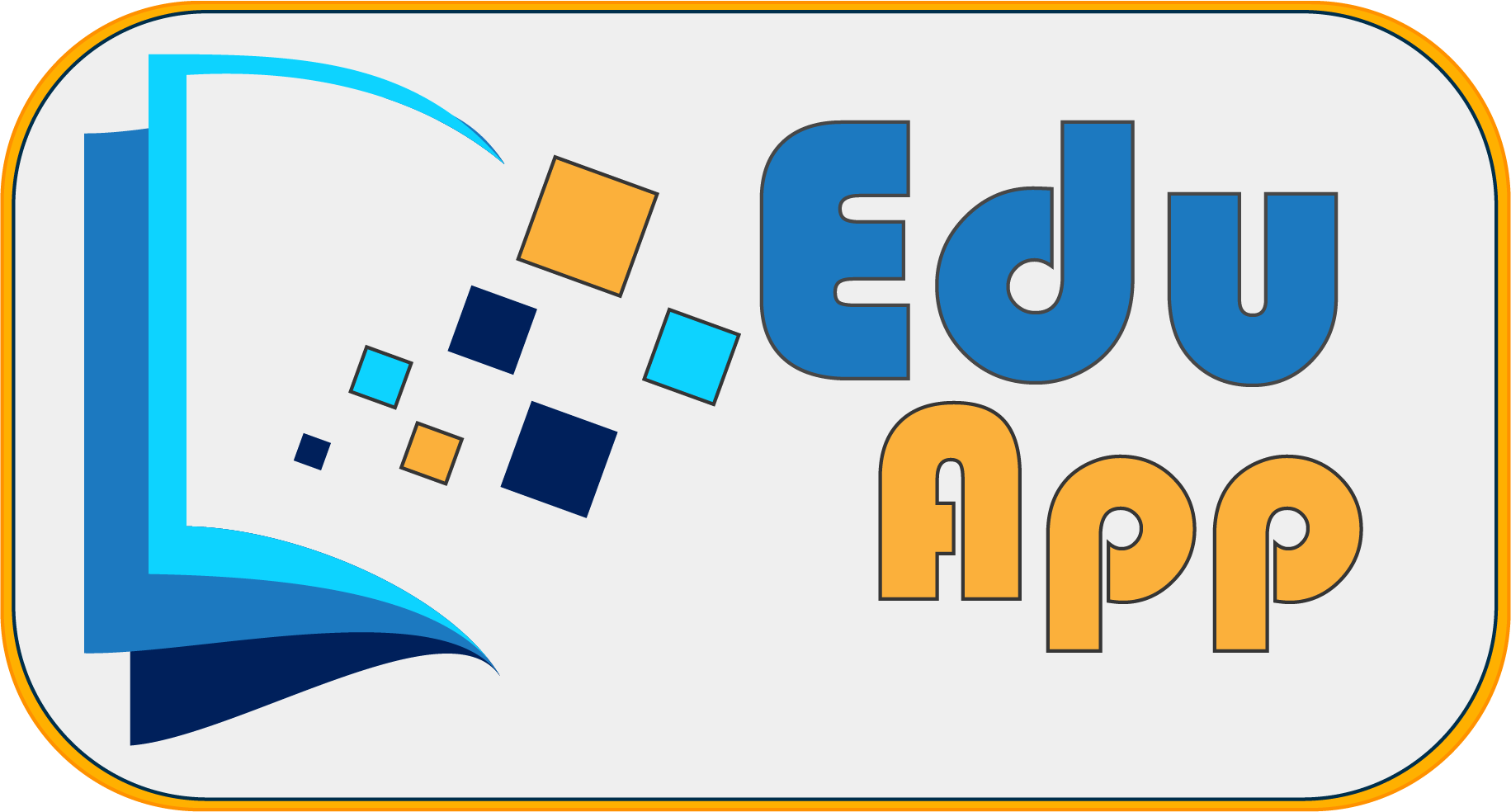 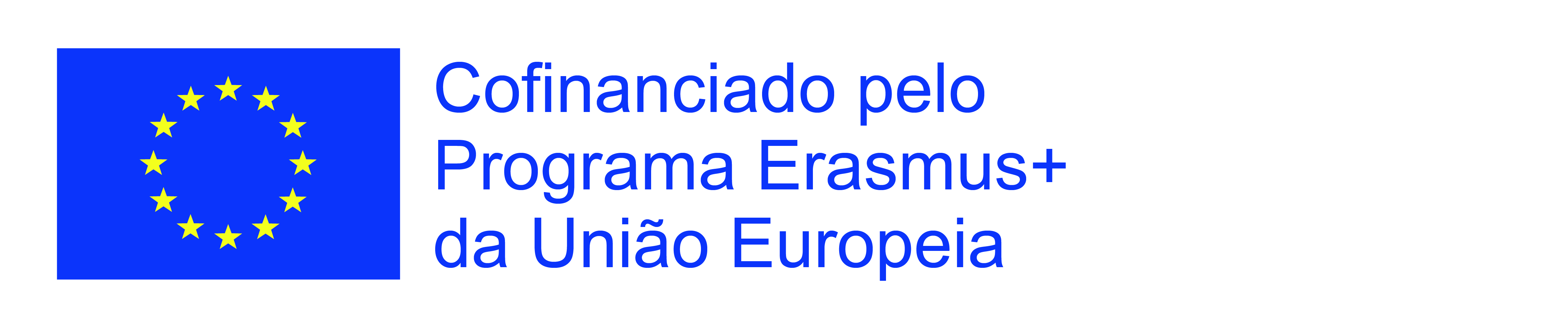 2020-1-RO01-KA226-095728

PRIMEIROS 
SOCORROS APLICADOS A CRIANÇAS
____

DESMAIO
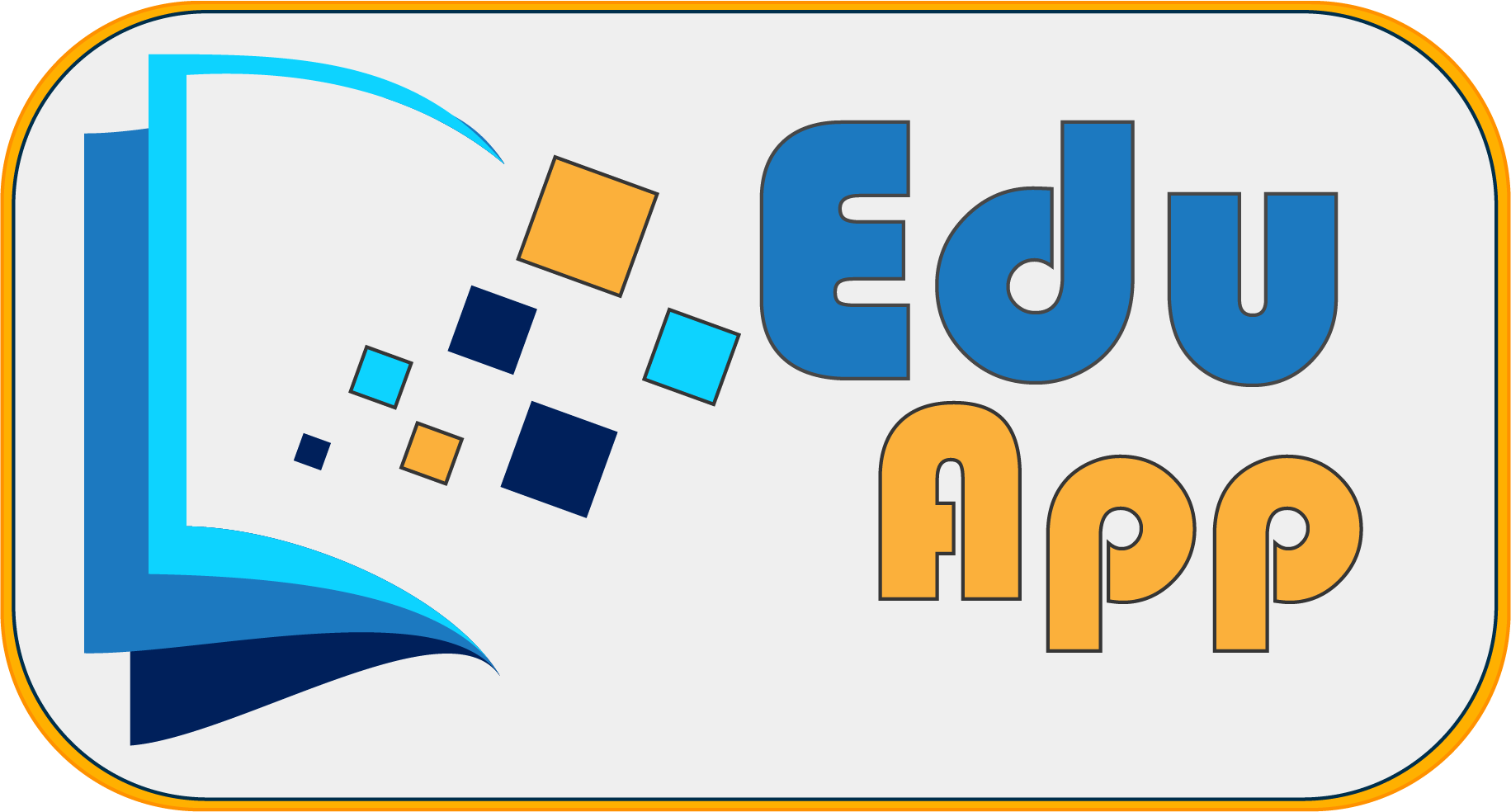 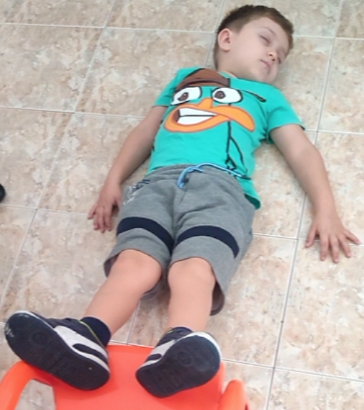 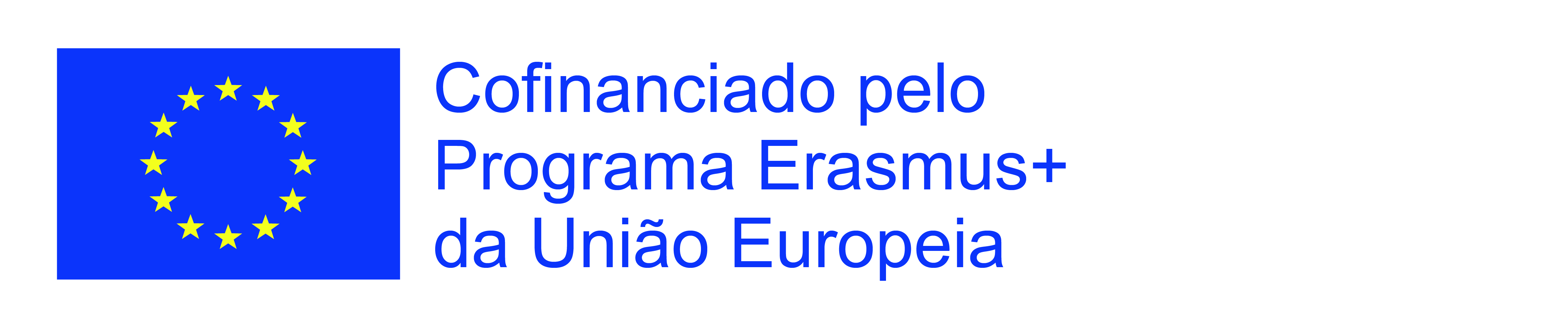 2020-1-RO01-KA226-095728

PRIMEIROS 
SOCORROS APLICADOS A CRIANÇAS
____

ASFIXIA
DEFINIÇÃO DE ASFIXIA
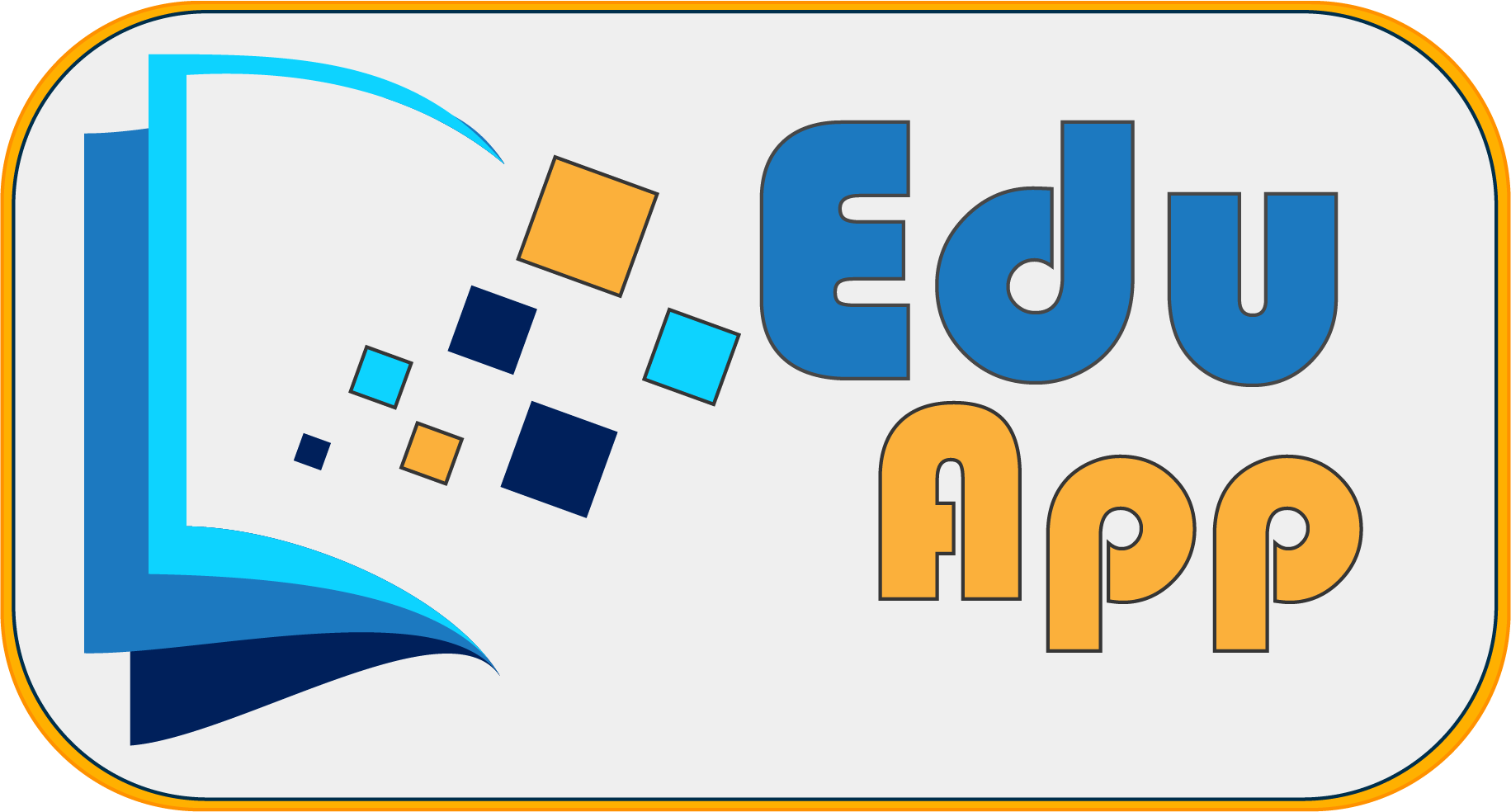 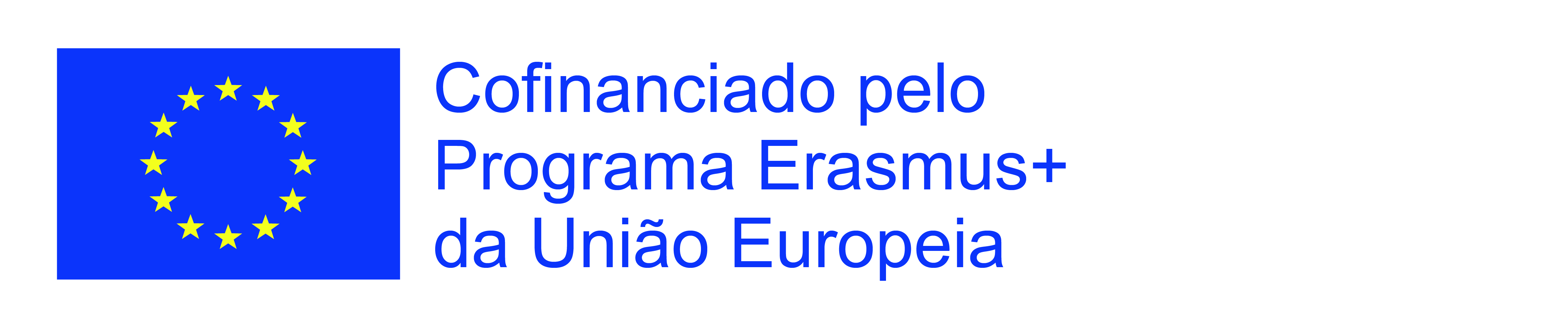 2020-1-RO01-KA226-095728

PRIMEIROS 
SOCORROS APLICADOS A CRIANÇAS
____

DESMAIO
MATERIAIS PARA 
TRATAMENTO DE UM 
DESMAIO
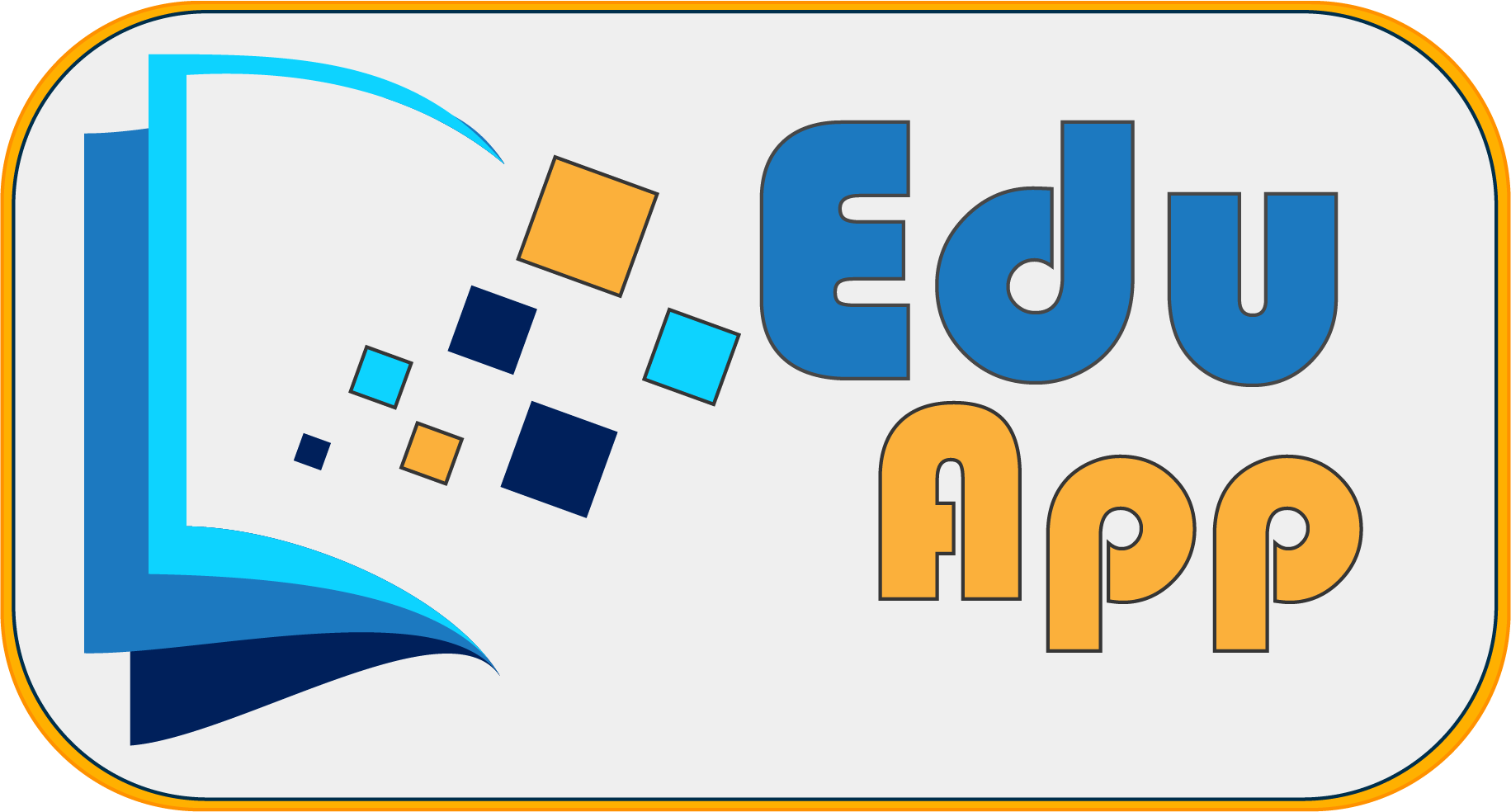 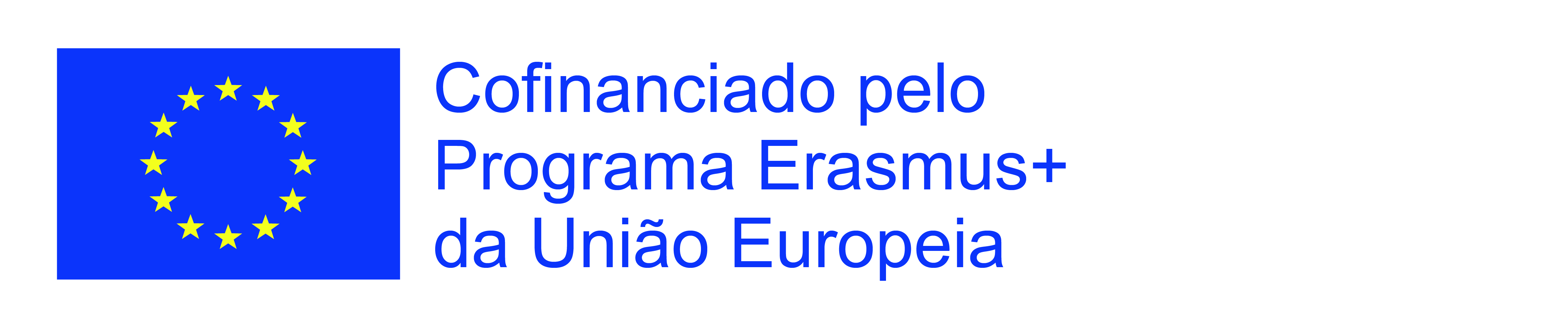 2020-1-RO01-KA226-095728

PRIMEIROS 
SOCORROS APLICADOS A CRIANÇAS
____

ASFIXIA
PROCEDIMENTO PARA TRATAMENTO DE UMA 
ASFIXIA
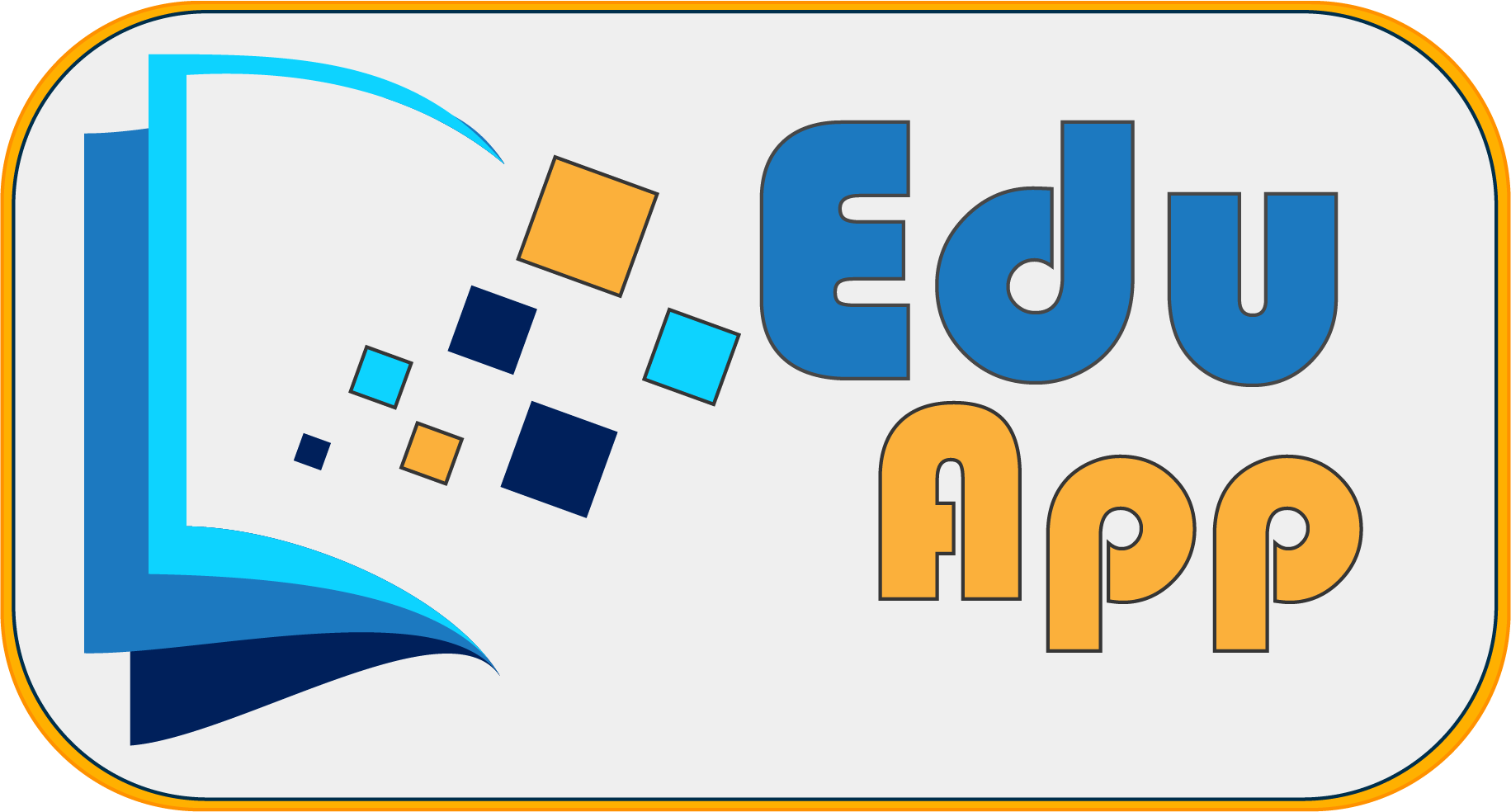 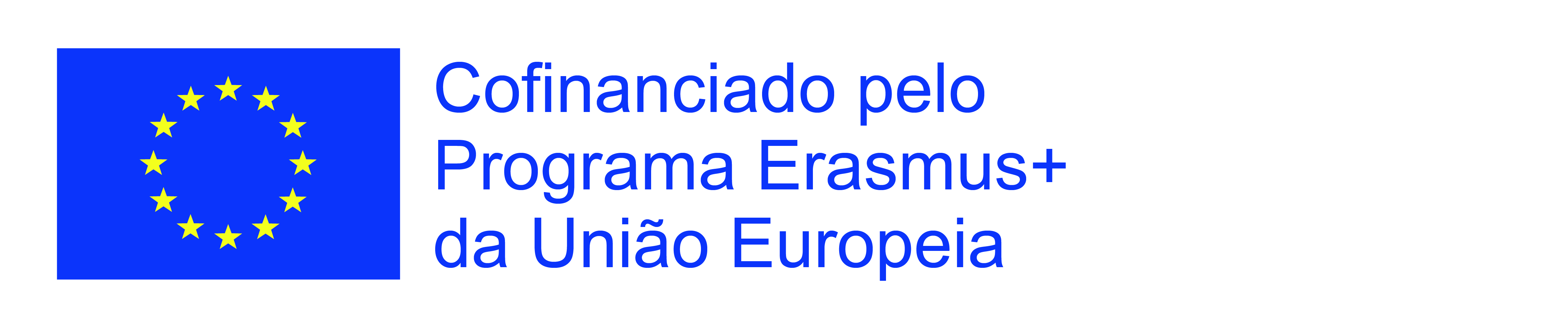 2020-1-RO01-KA226-095728

PRIMEIROS 
SOCORROS APLICADOS A CRIANÇAS
____

ASFIXIA
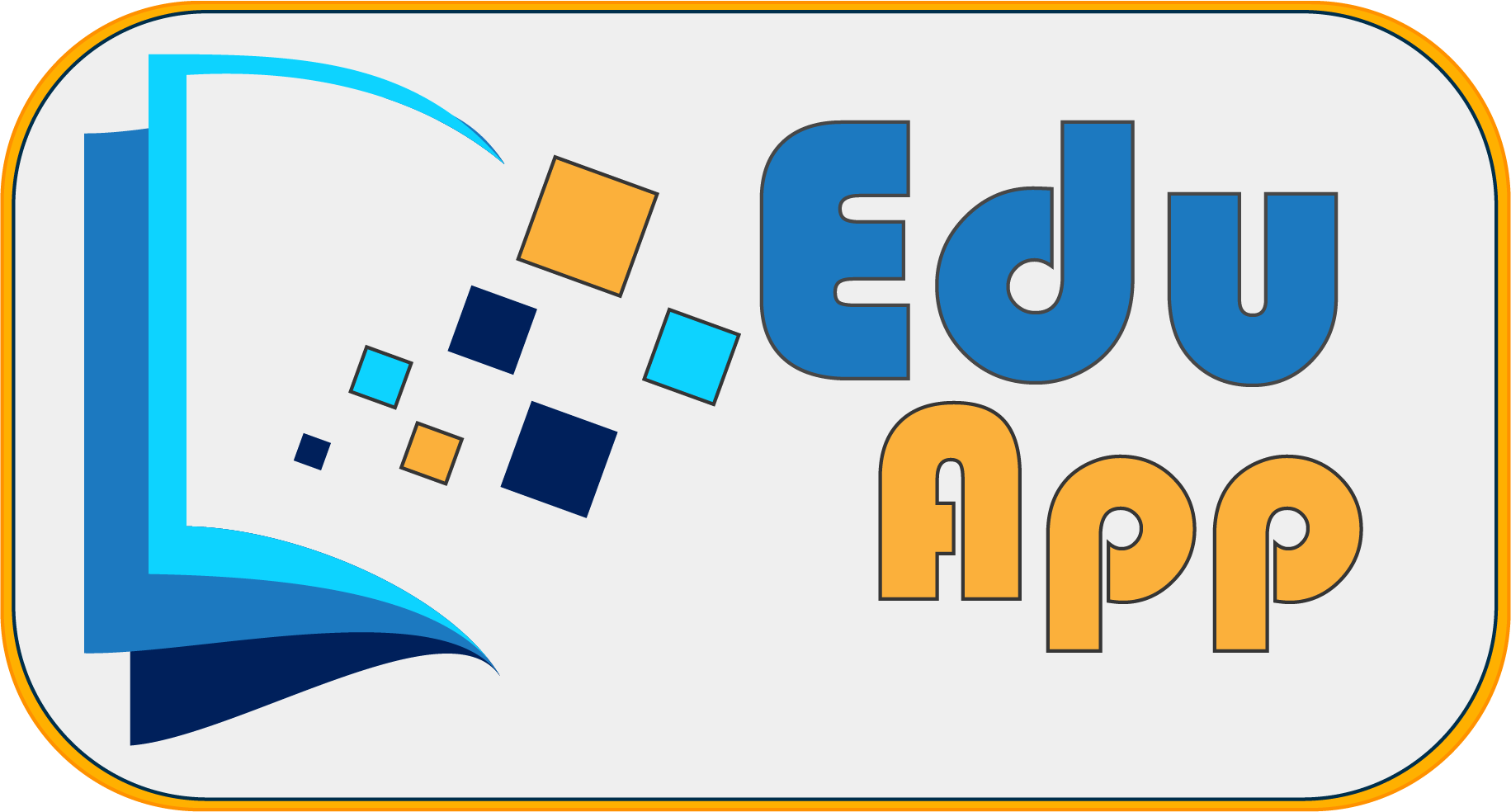 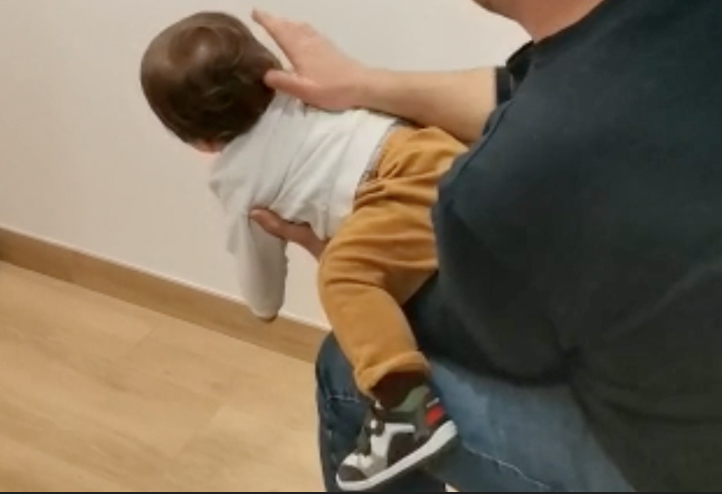 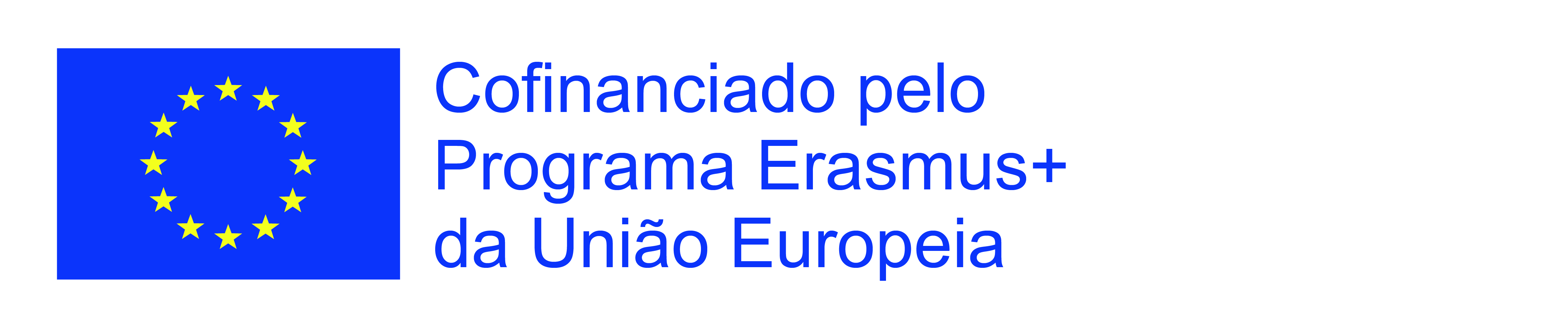 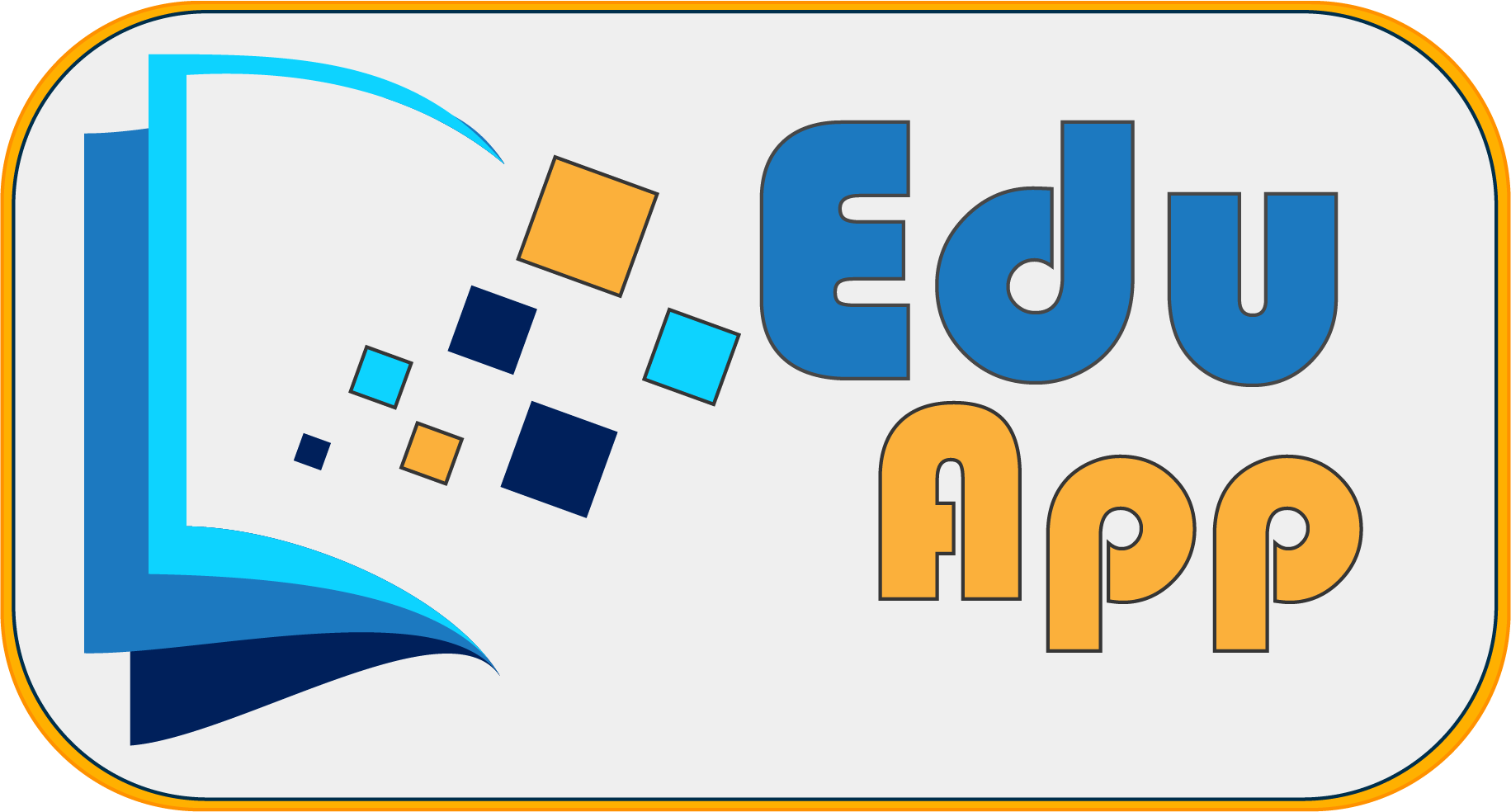 ENTORSE
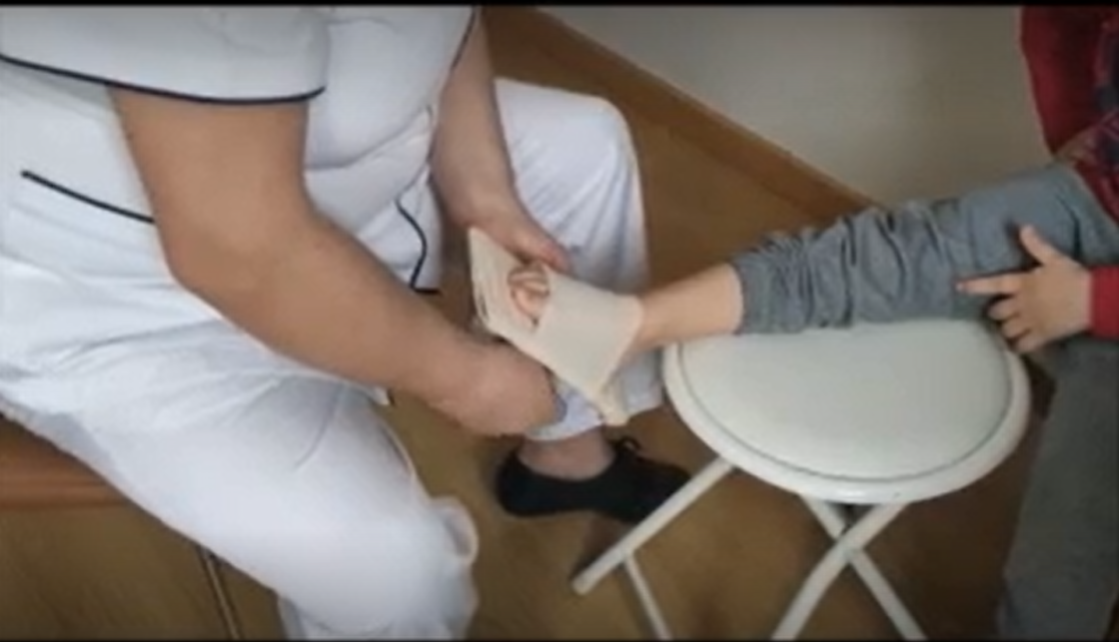 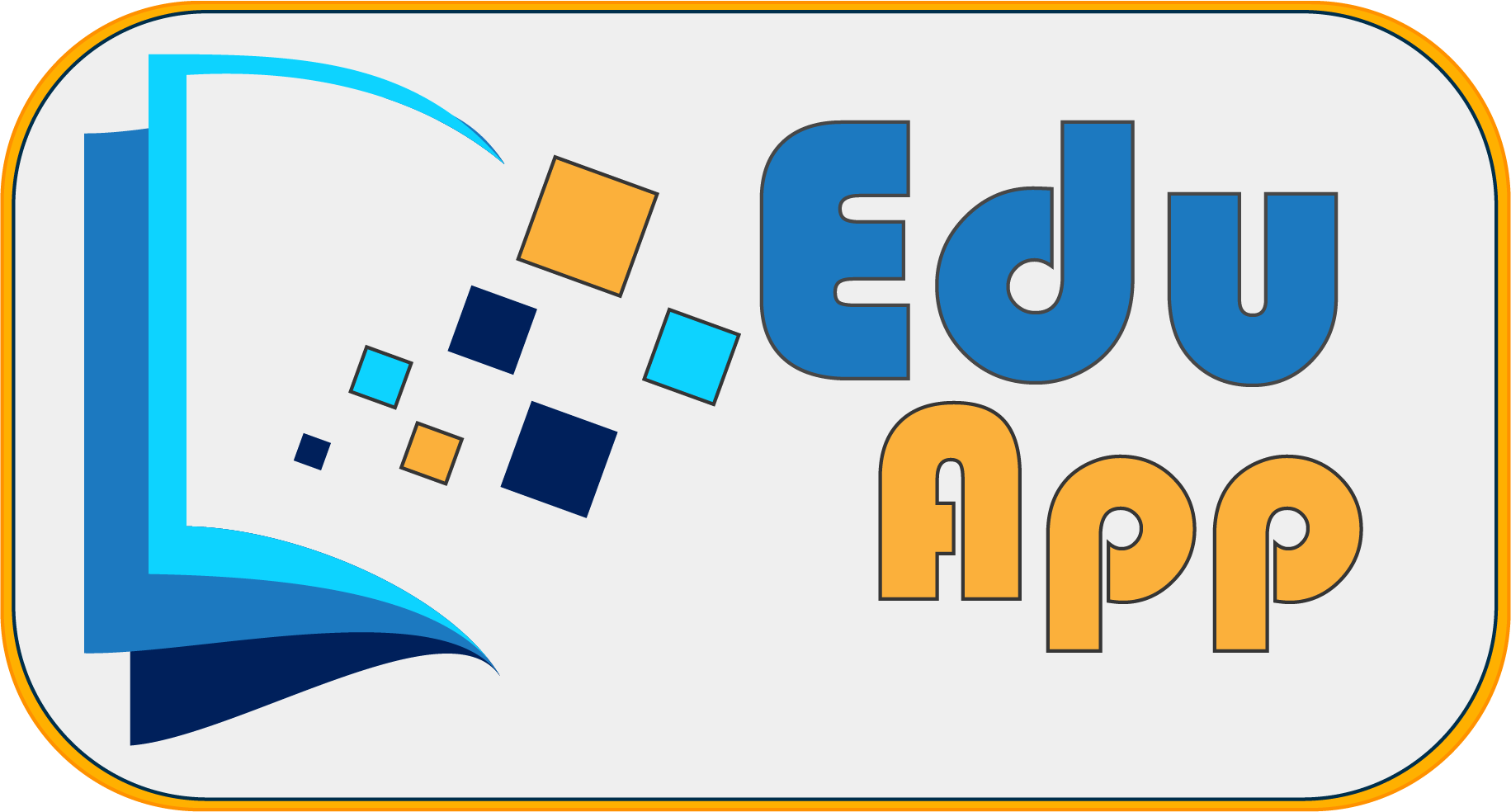 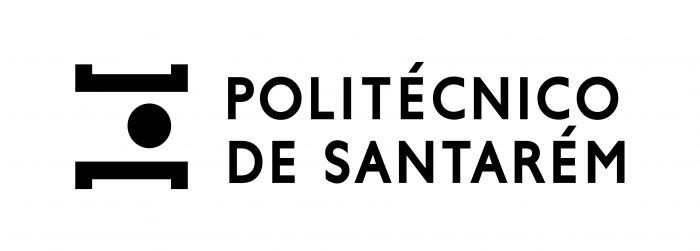 Videos about first aid applied to children
Ana Torres, Bento Cavadas, Maurício Dias, Marta Rosa
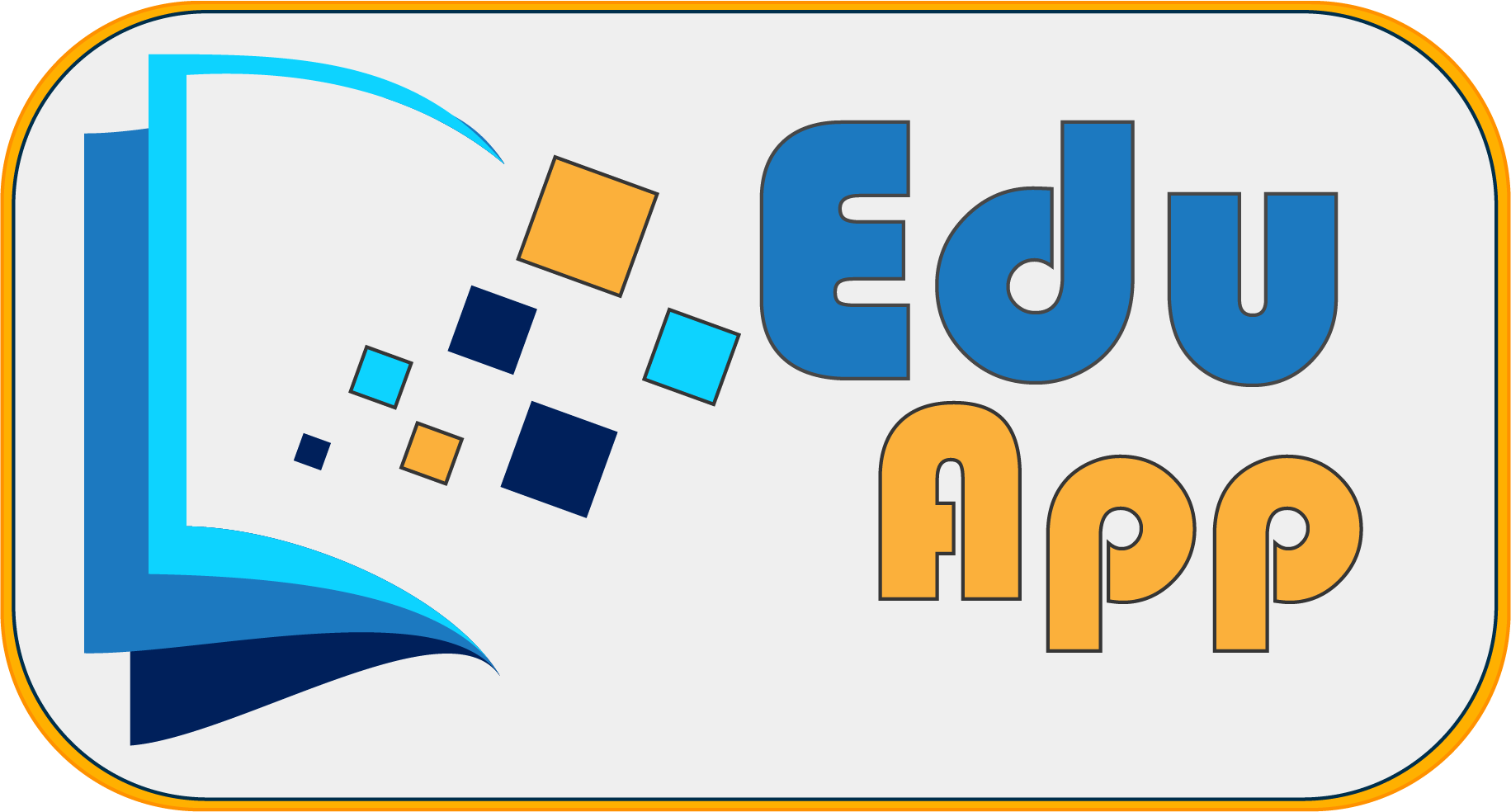 Sprain
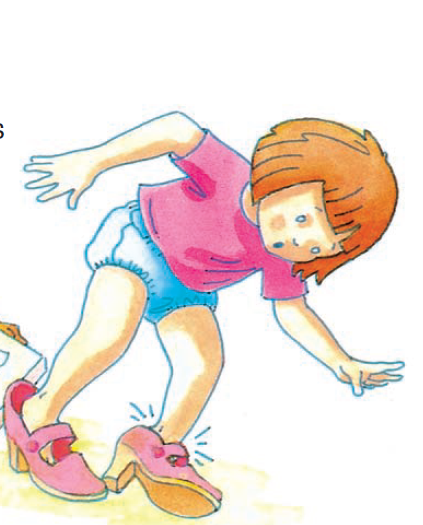 What is a sprain?

A sprain is an injury to the soft tissue (joint capsule and/or ligaments) of a joint.
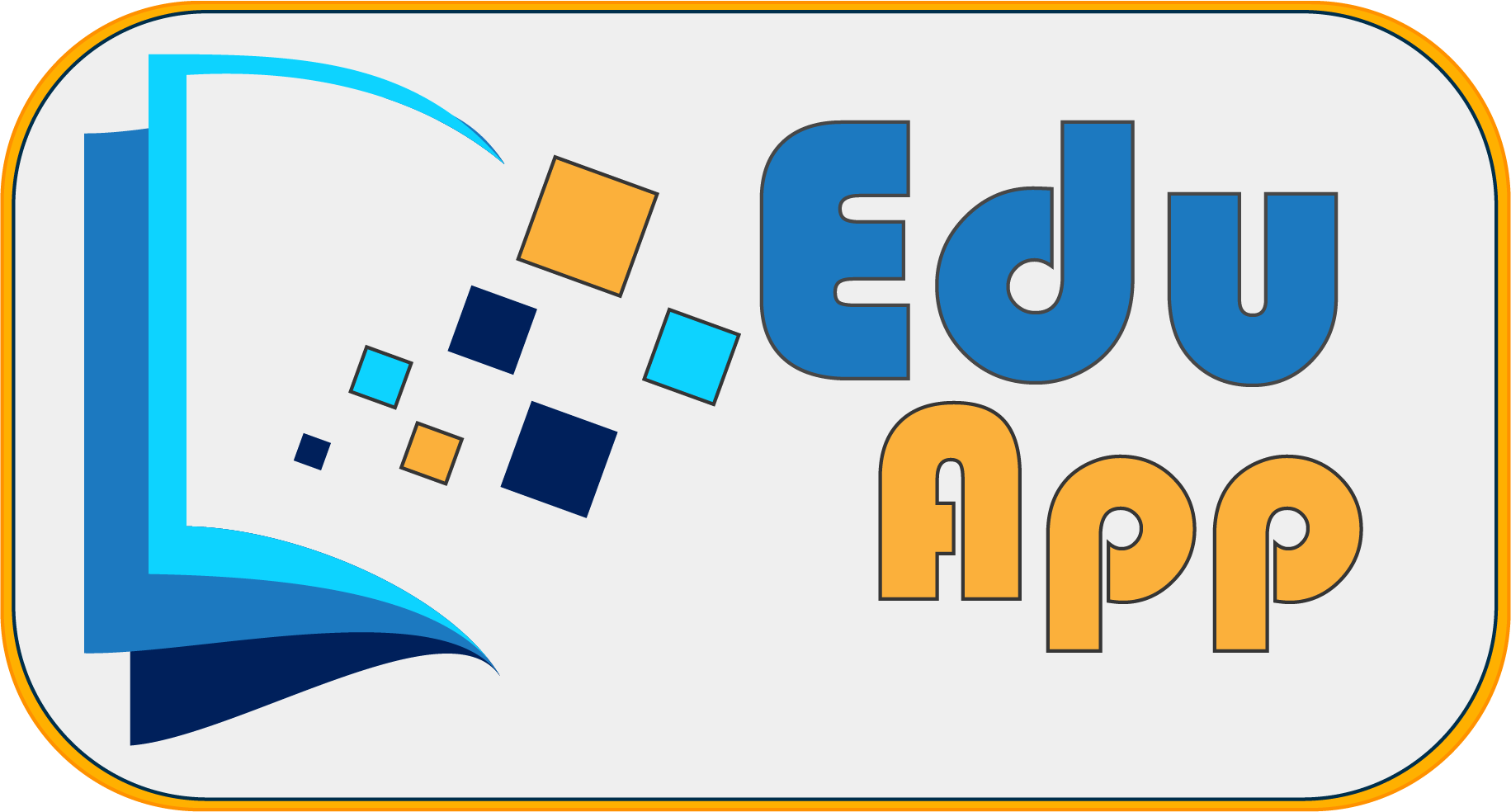 Sprain
What should I do?

Avoid moving the injured joint and immobilize the limb.
Elevate the injured limb.
Apply ice or cold water to the joint.
Consult a doctor afterwards.
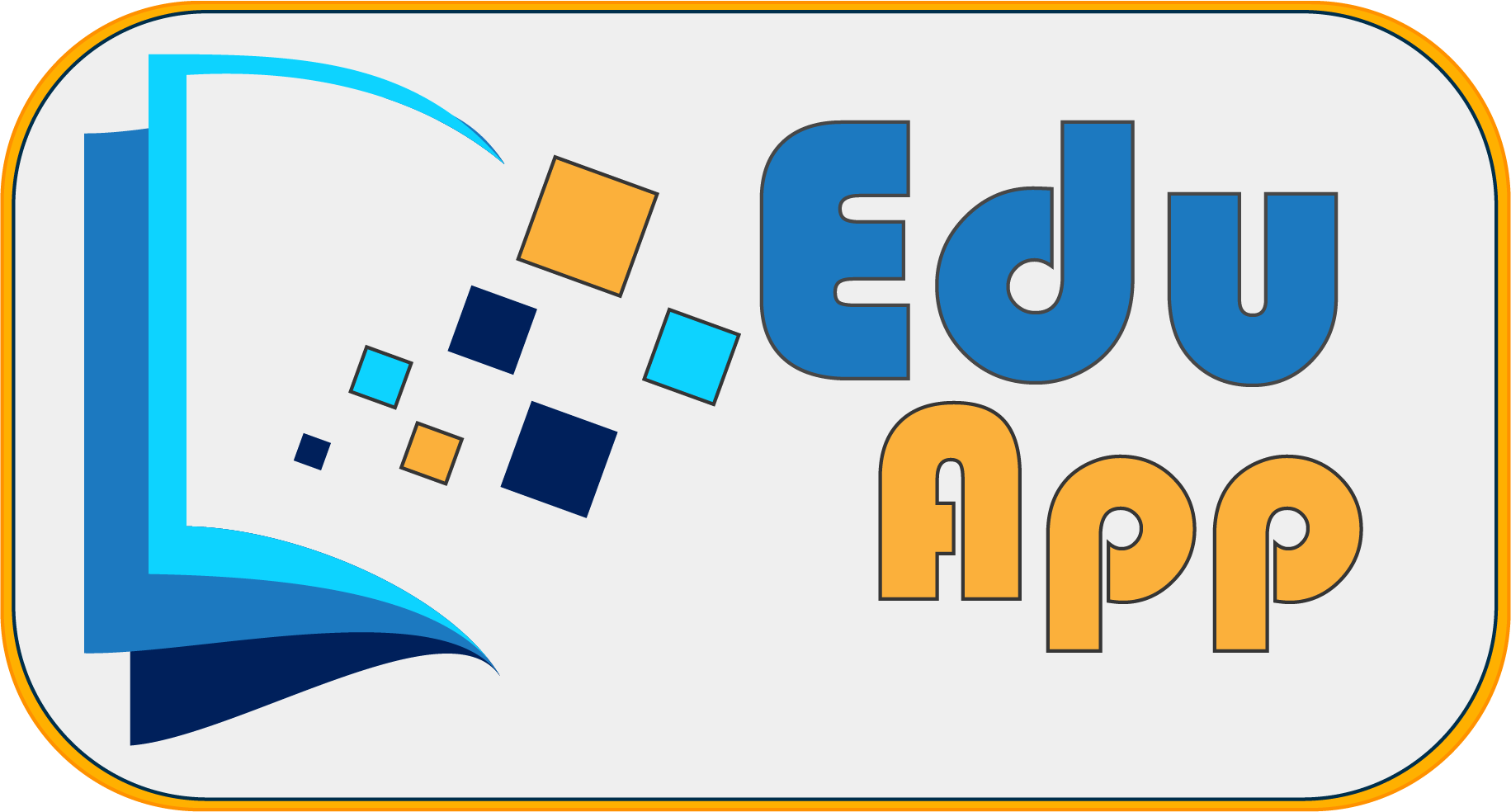 Sprain
Which materials should I use?

Bandages
Ice
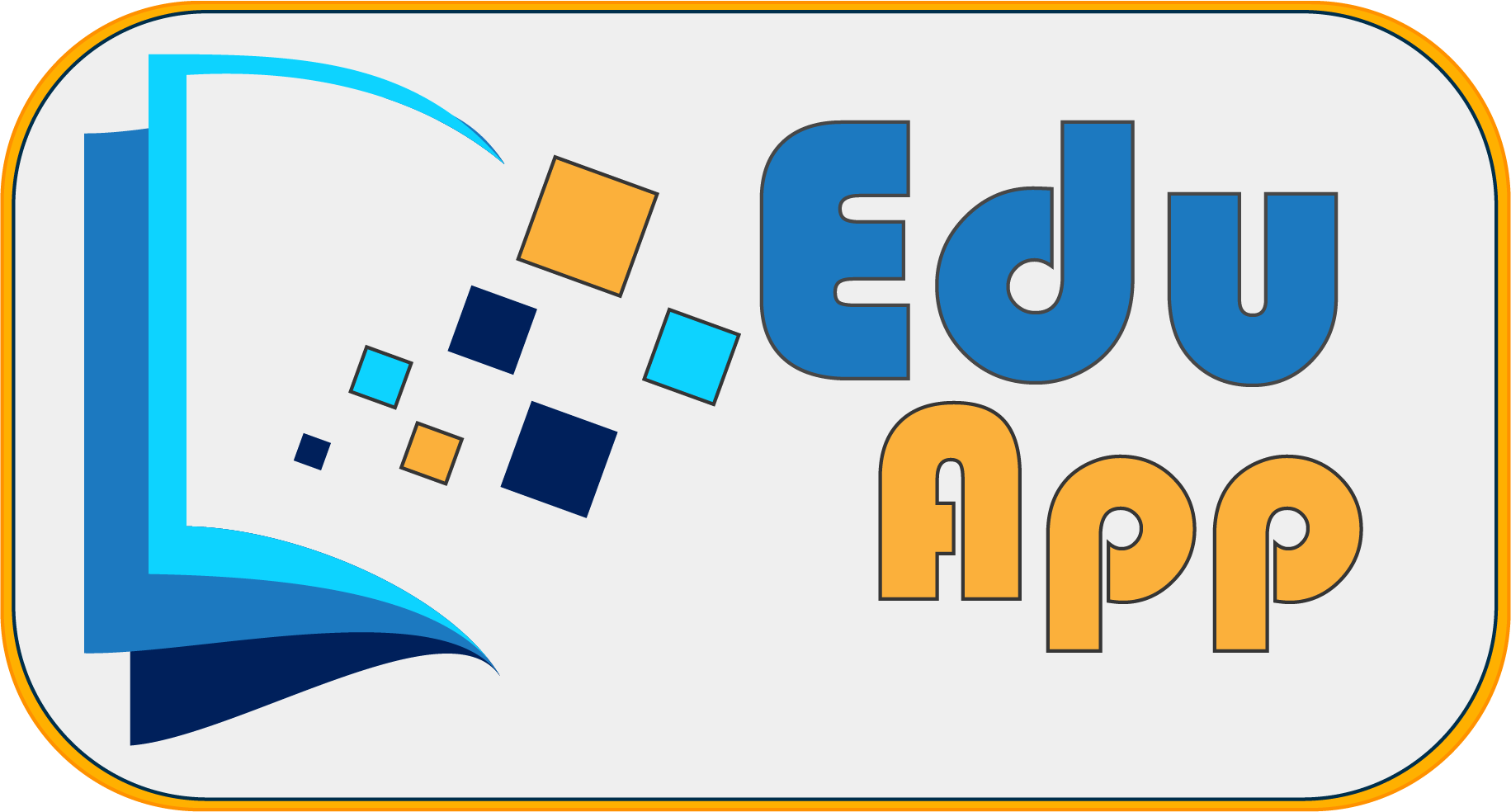 Sprain
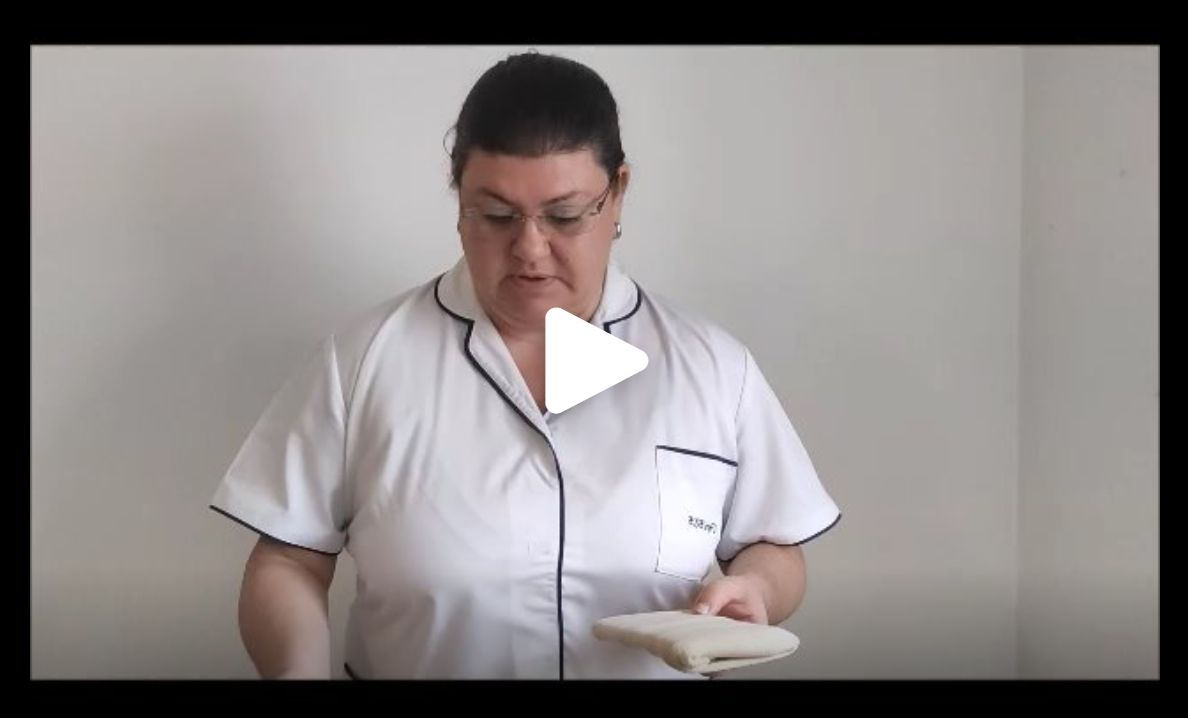 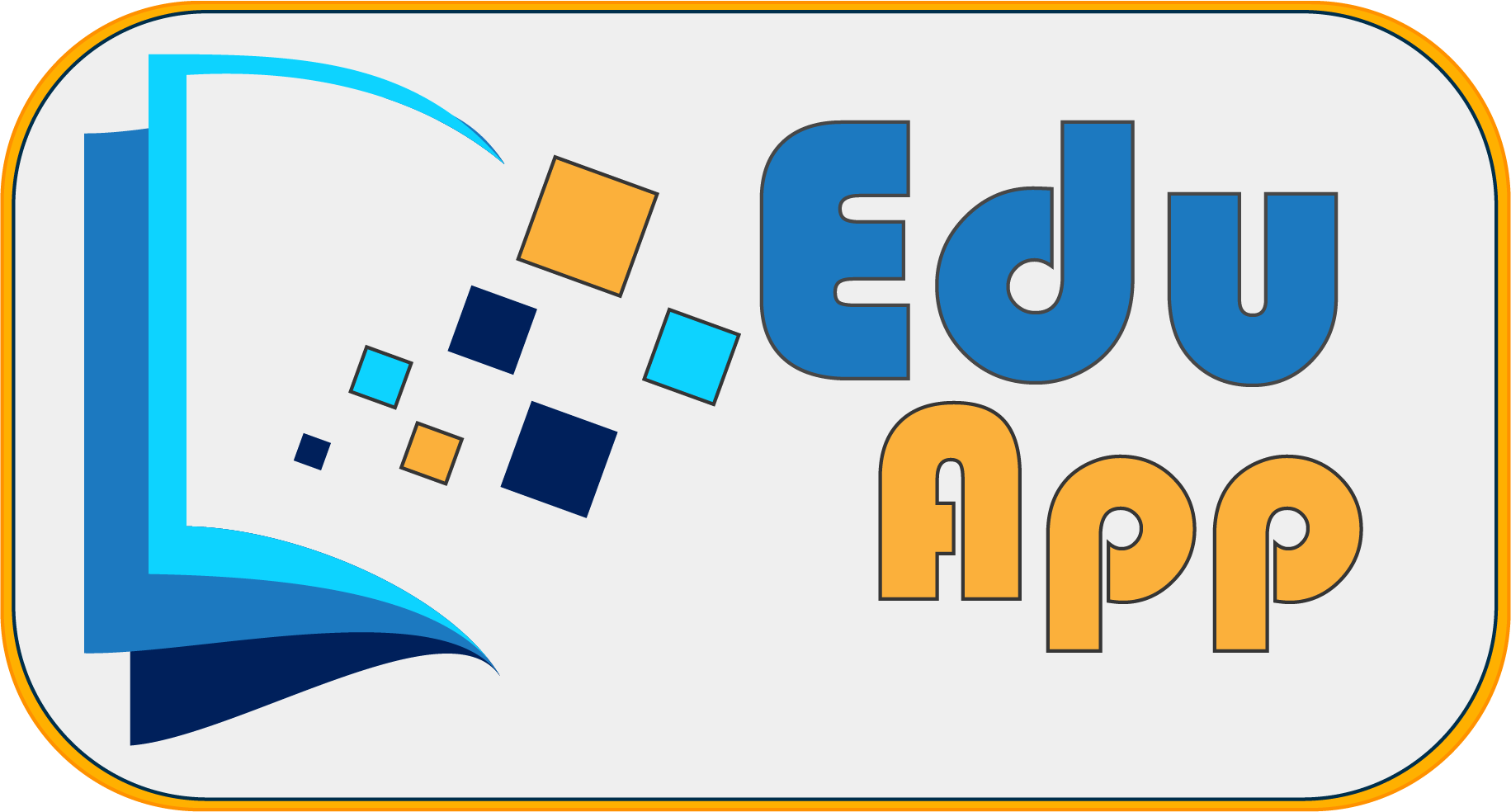 External bleeding
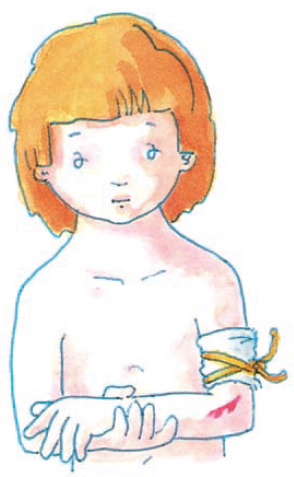 What is an external bleeding?

External bleeding is the outflow of blood from the body due to ruptured blood vessels.
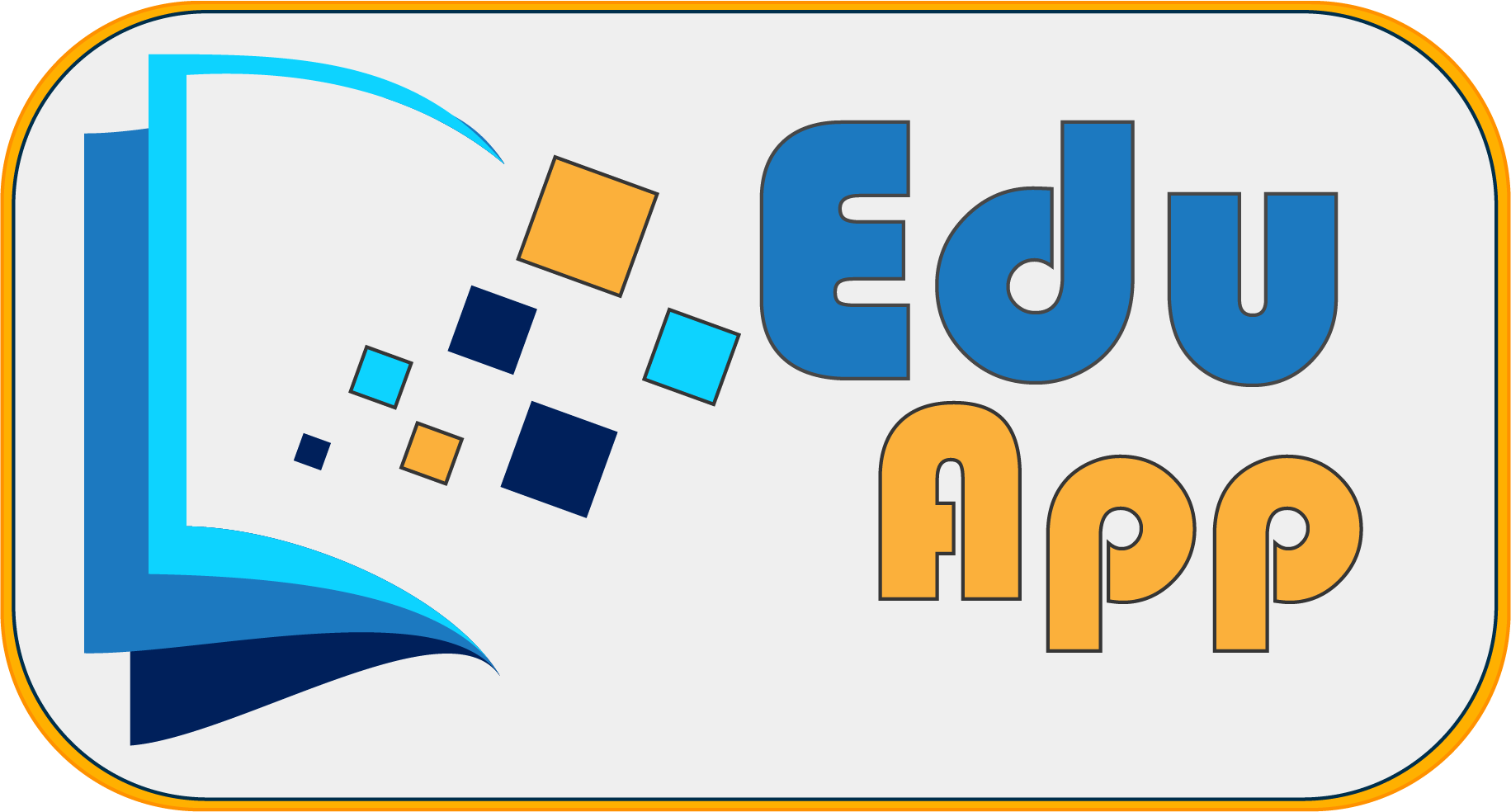 External bleeding
What should I do?

Lay the victim horizontally.
Apply a sterile compress to the wound or, failing that, a clean cloth, applying firm pressure, depending on the location and extent of the wound.
If the compresses become saturated with blood, put other compresses on top, without ever removing the first ones.
Keep compressing until the bleeding stops (at least 10 minutes).
If the bleeding stops, apply a compressive dressing over the wound.
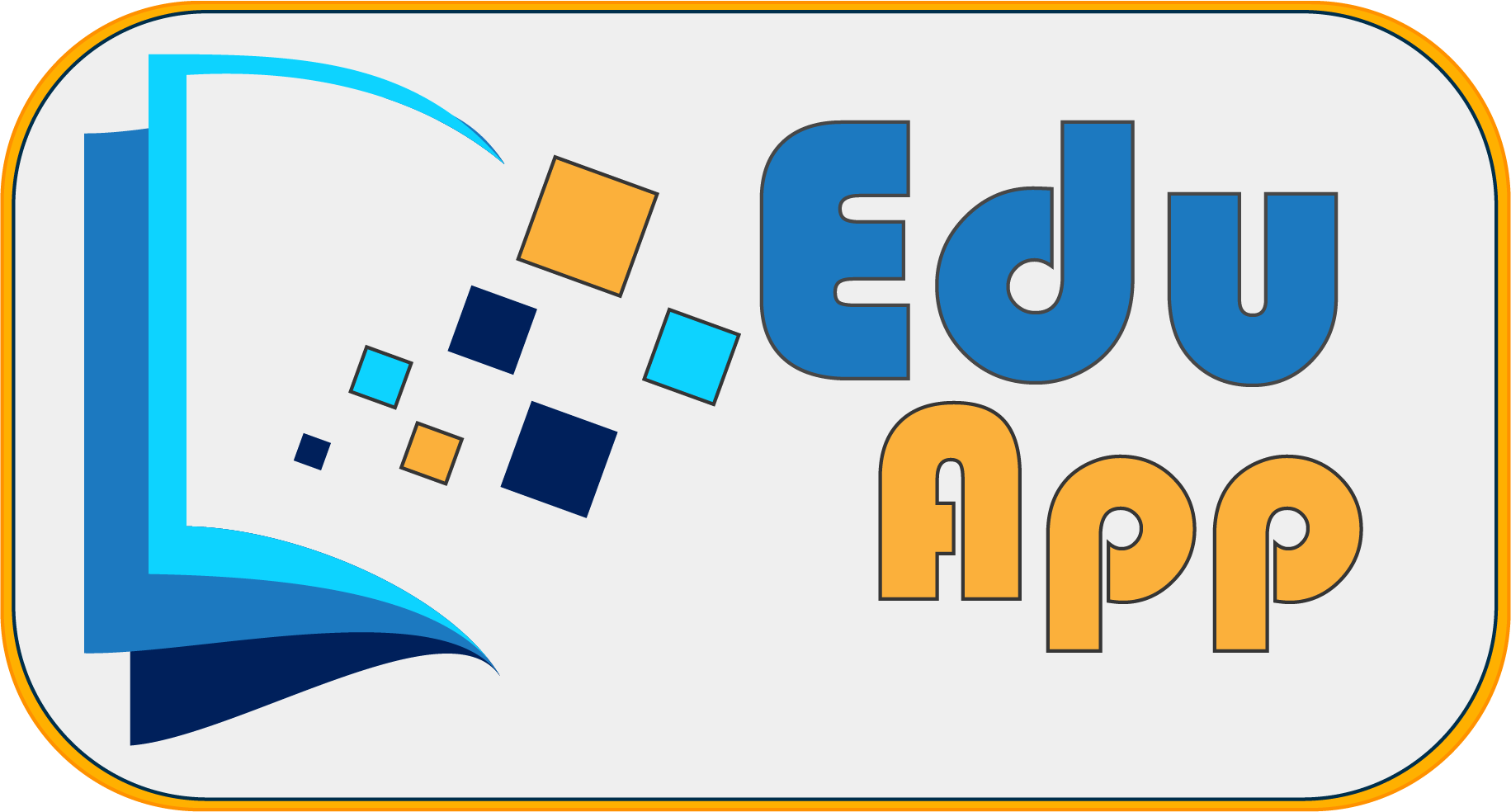 External bleeding
Which materials should I use?

Bandages
Band-aid
Disinfecting
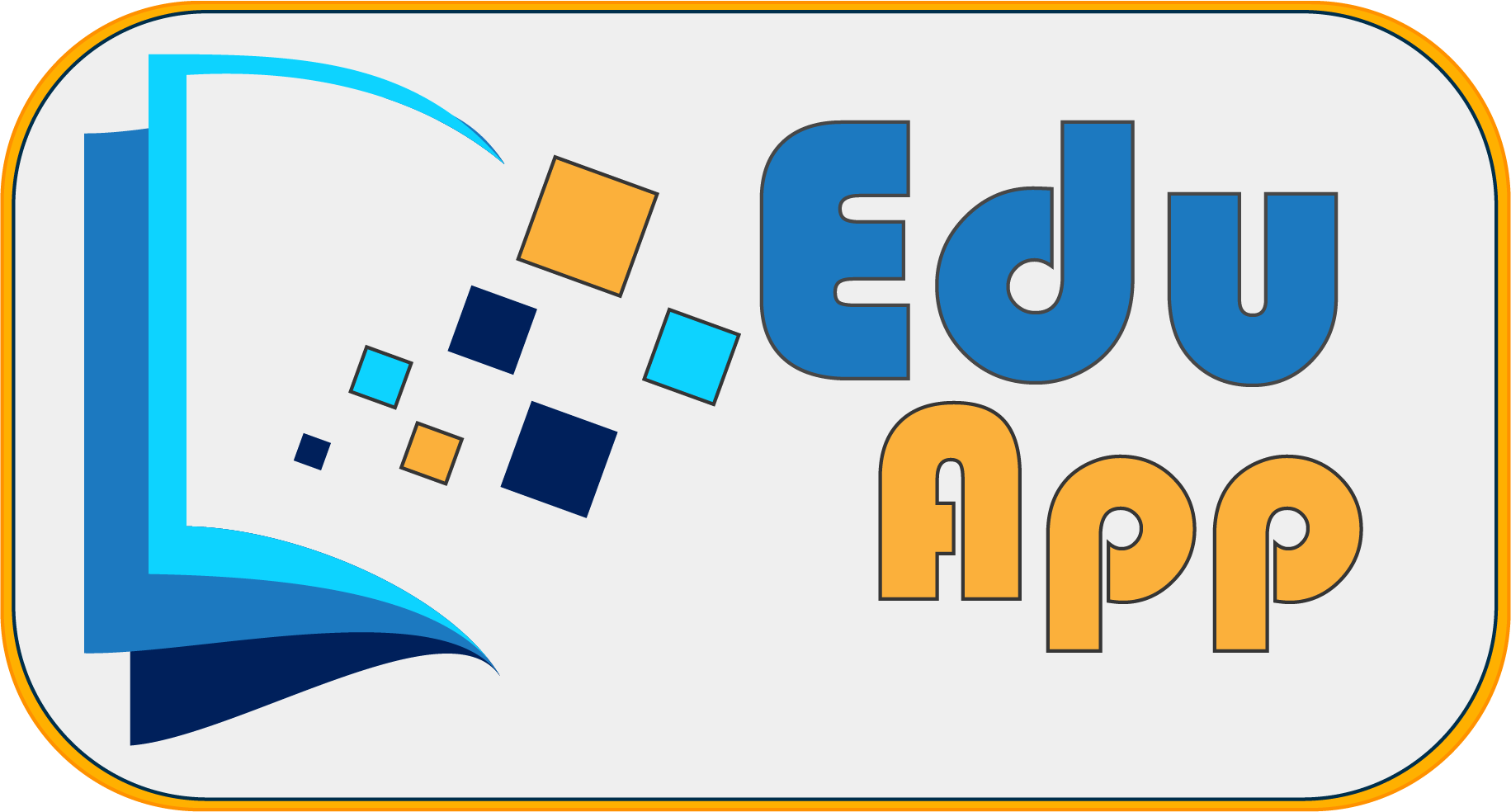 Nosebleed
What is a nosebleed?

Nosebleed is caused by ruptured blood vessels in the mucosa of the nose.
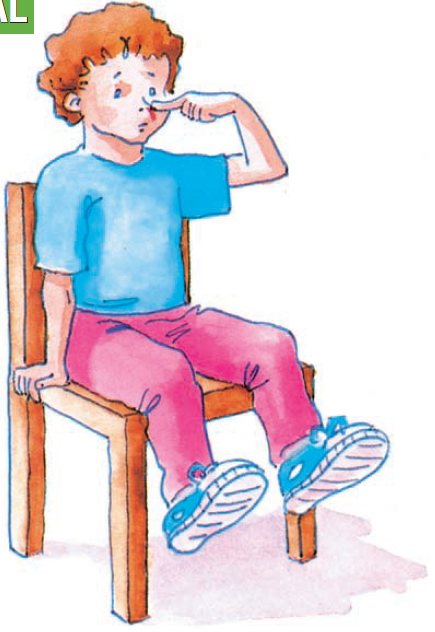 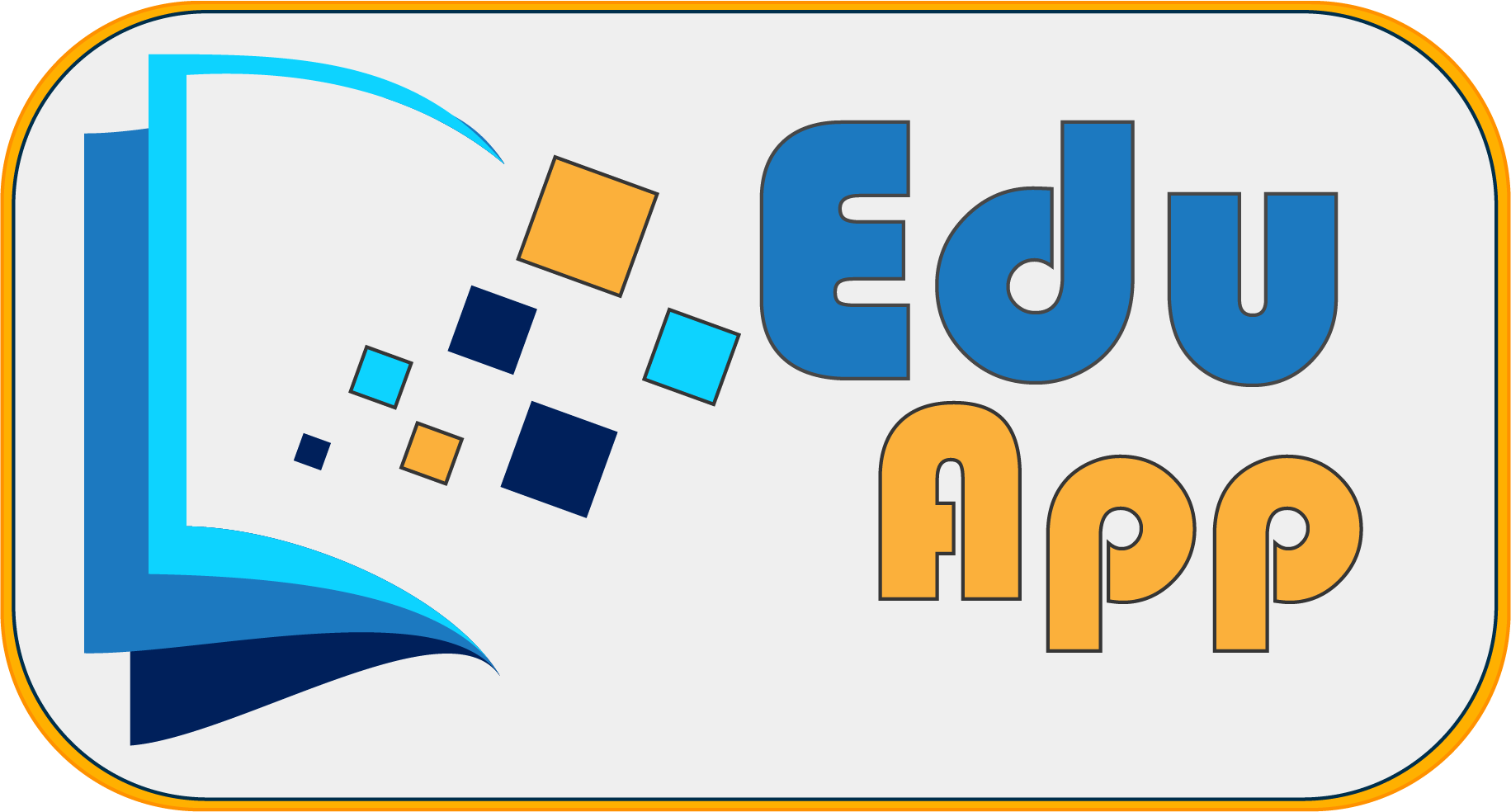 Nosebleed
What should I do?

Sit the victim with the head straight in body alignment (neither backward not forward).
Compress the bleeding nostril with your finger for 10 minutes.
Apply ice externally, not directly to the skin.
If the bleeding does not stop, insert a coagulating tampon into the bleeding nostril ("Spongostan" for example),by applying slight pressure so that the nasal cavity is well filled.
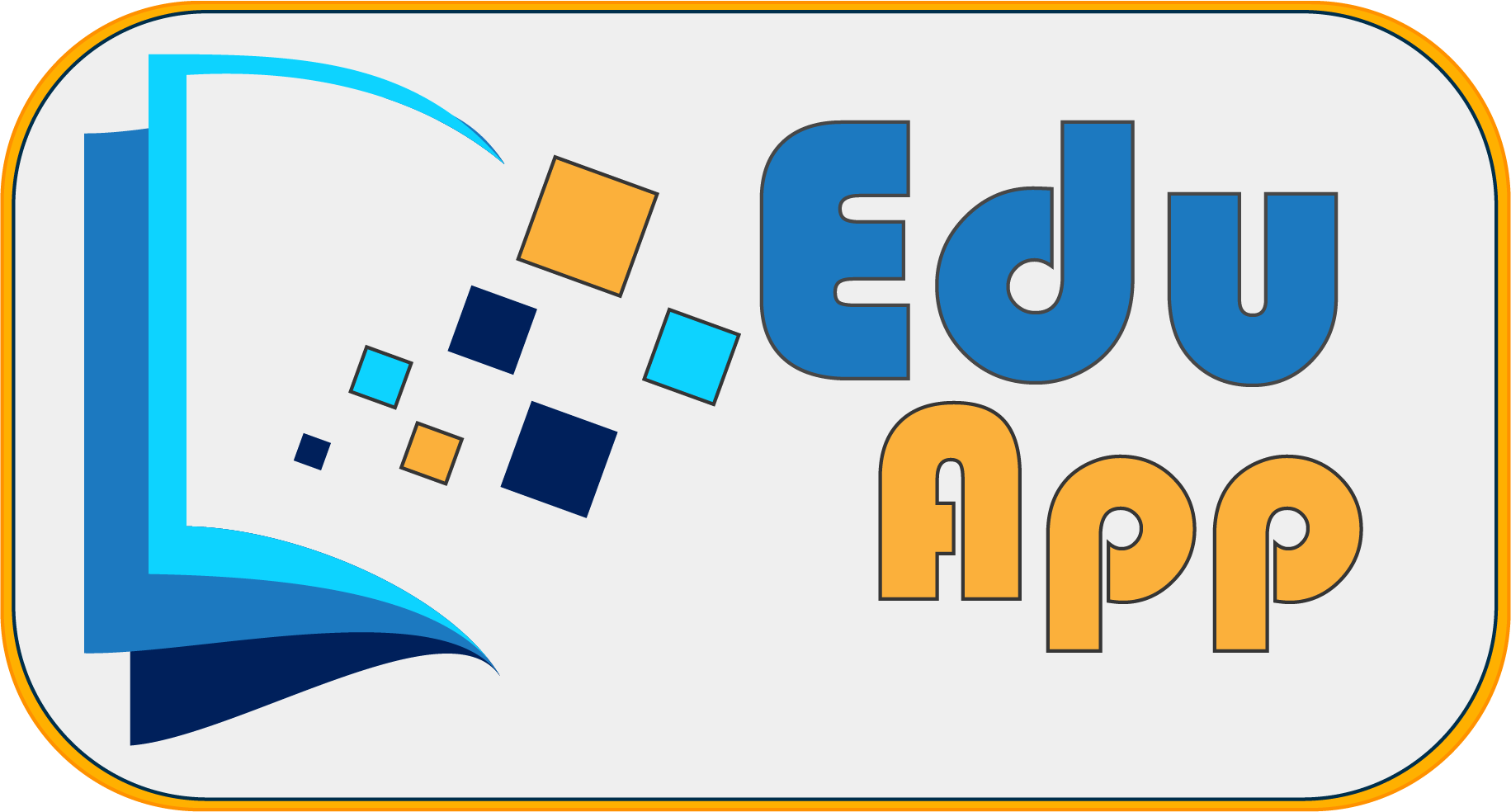 Nosebleed
Which materials should I use?

Spongostan
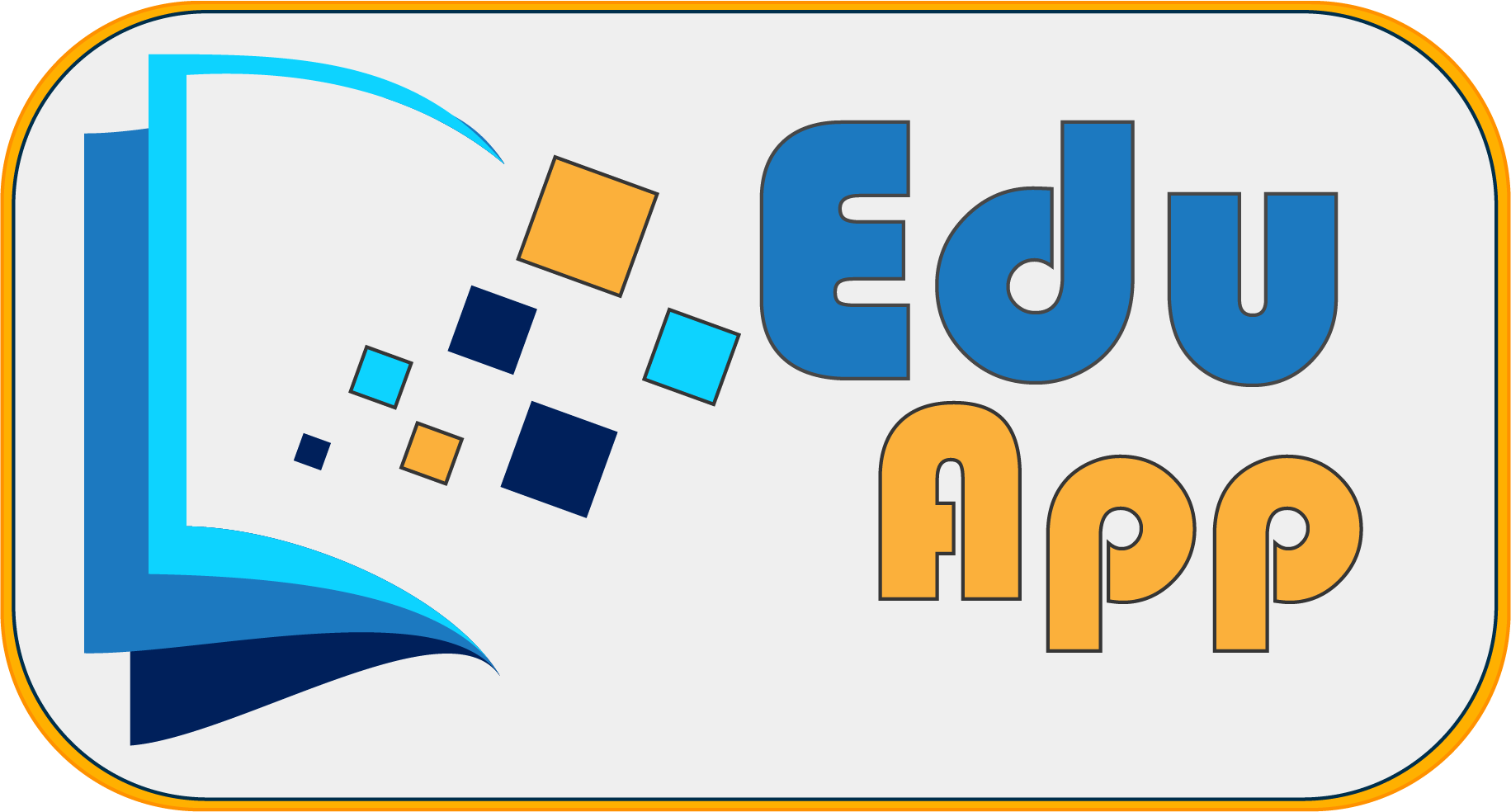 Bites
What is a bite?

A bite is an injury to the body caused by an animal's mouth (including a human).
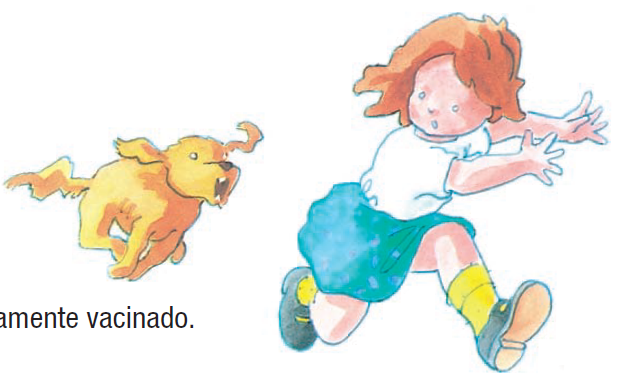 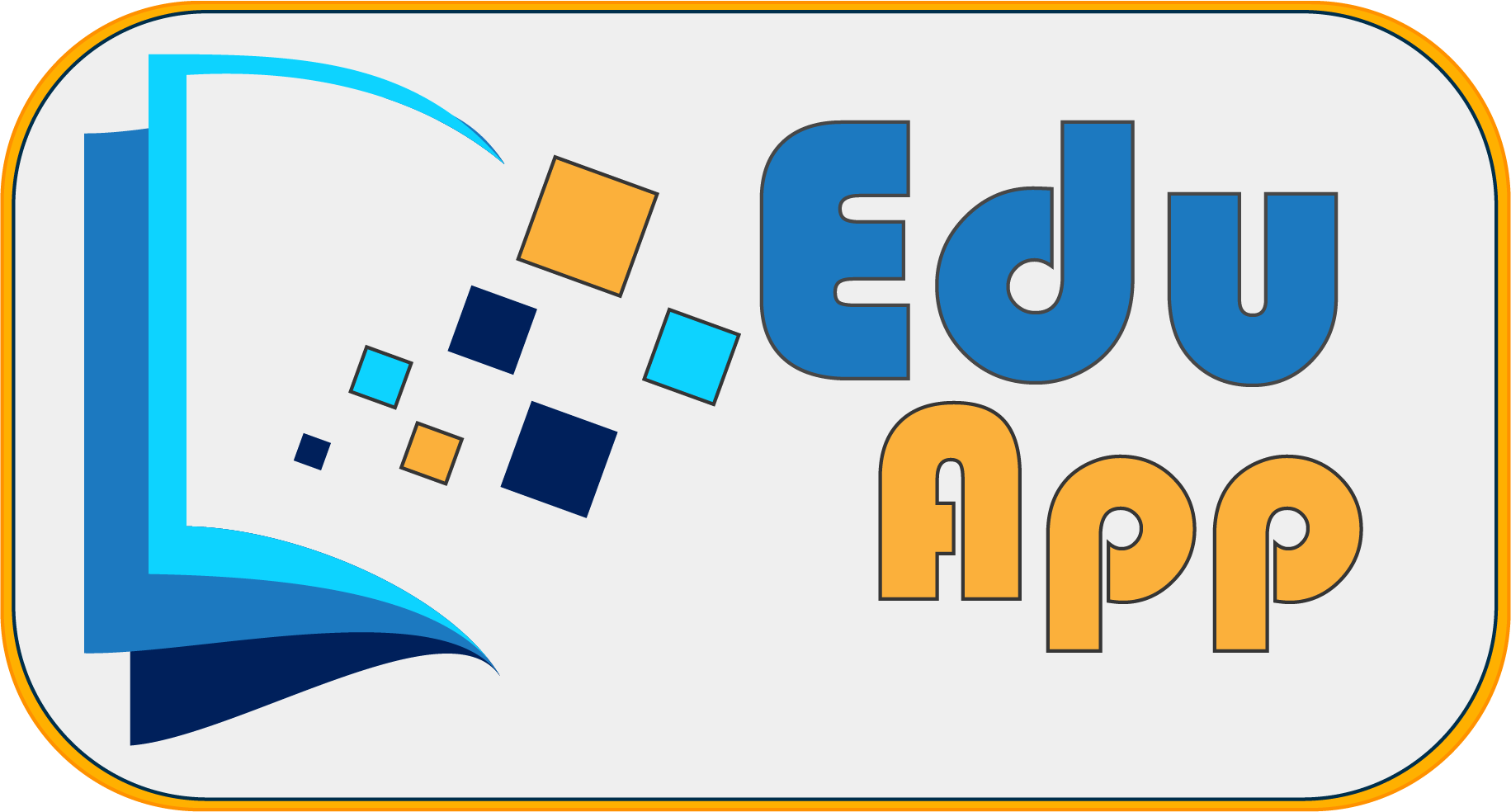 Bite
What should I do?

Disinfect the bite zone.
If the bite was caused by a dog, always transport the victim to the hospital.
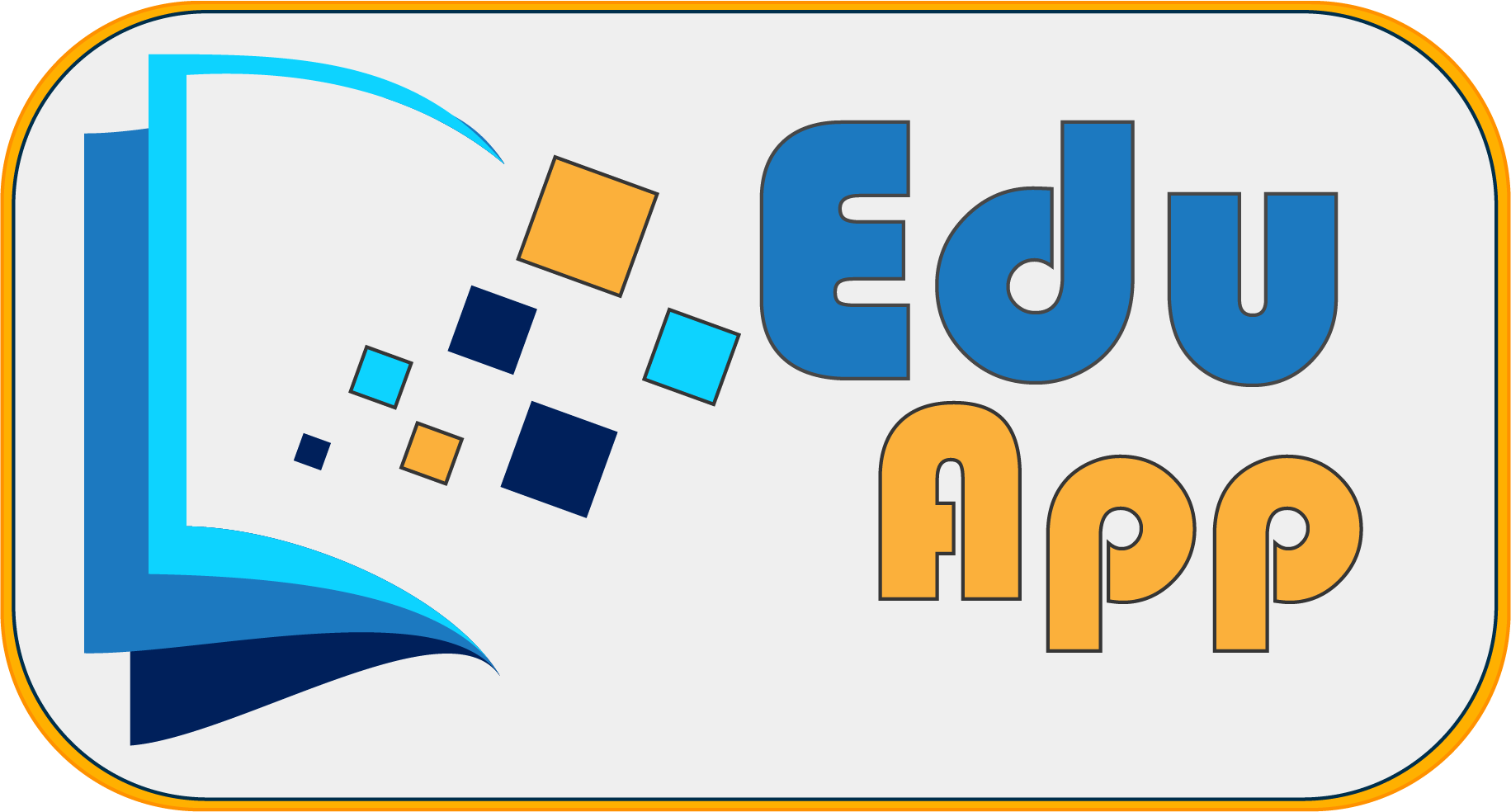 Bite
Which materials should I use?

Disinfecting
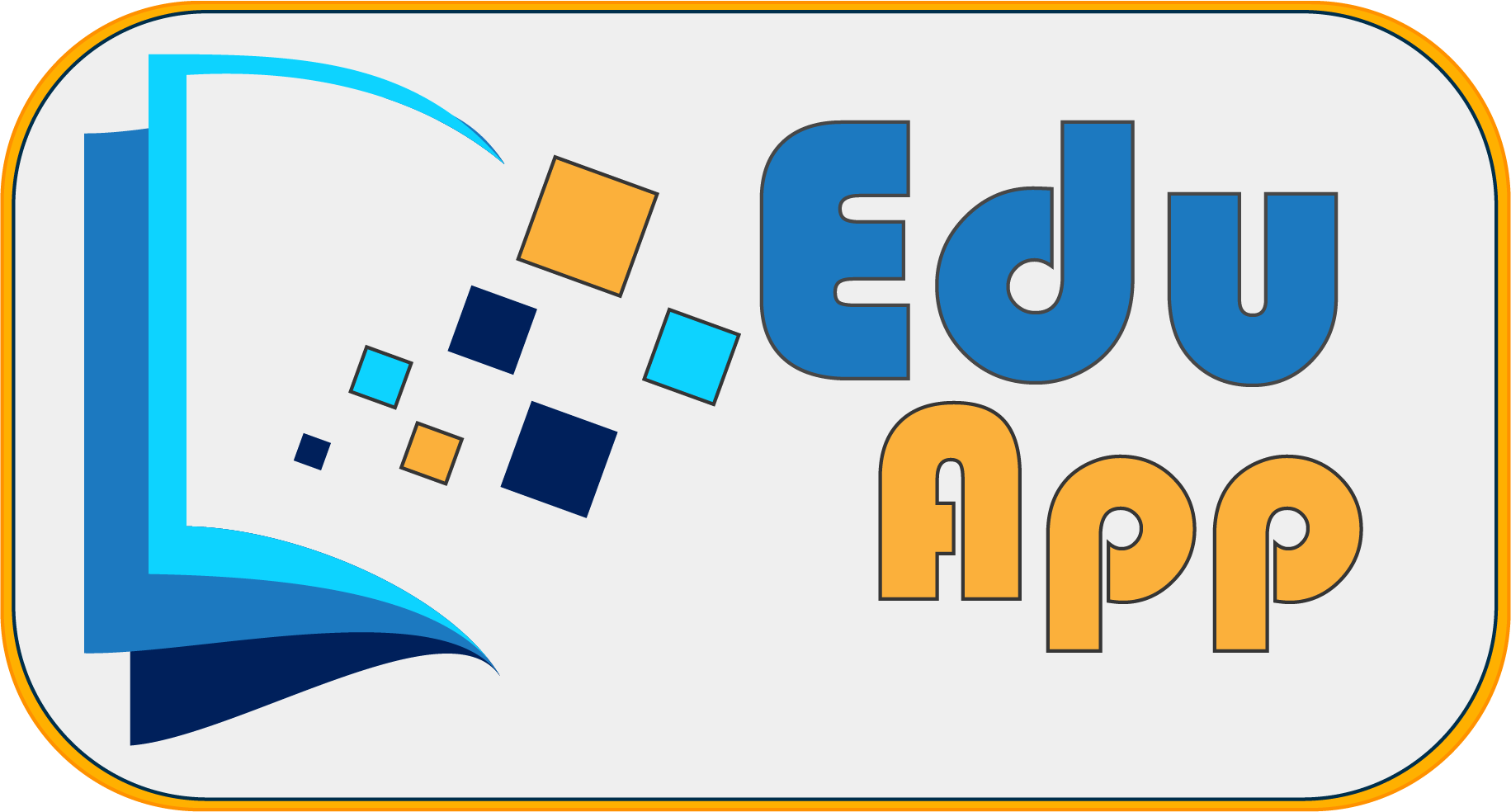 Faint
What is a faint?

A fainting is a loss of consciousness that causes the body to fall the body, caused by a lack of oxygen to the brain, to which the in the brain, to which the body reacts to which the body reacts in an automatic way.
Normally, the fainting lasts 2 to 3 minutes.
It has several causes: excess heat, fatigue, prolonged fasting, standing for a long time, etc.
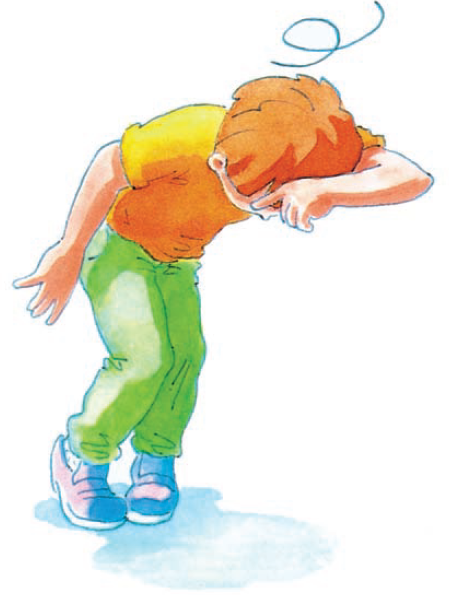 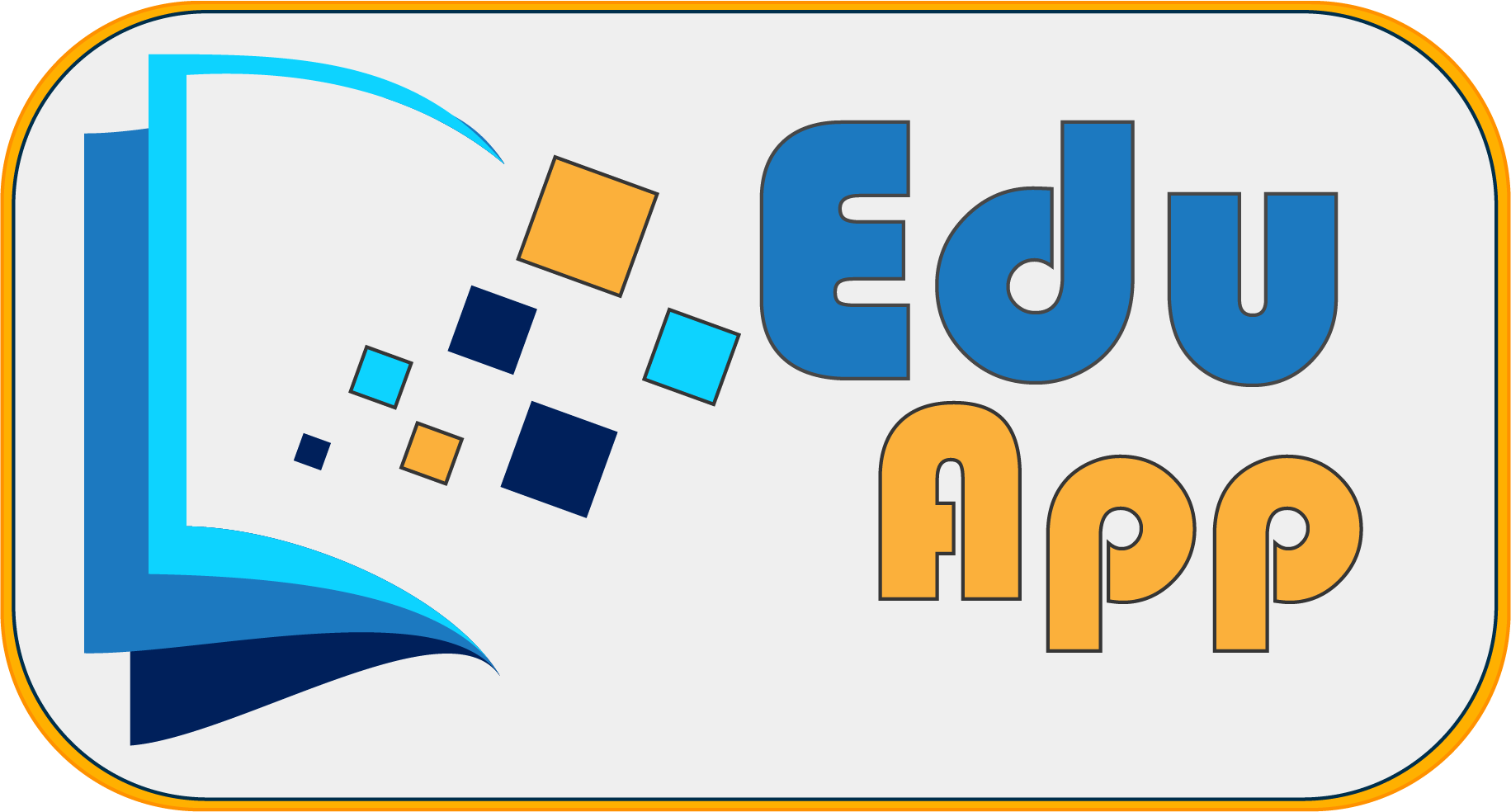 Faint
What should I do?

If the person is going to faint:

Sit her down.
Place her head between their legs.
Splash her forehead with cold water.
Give her sugary tea or coffee.
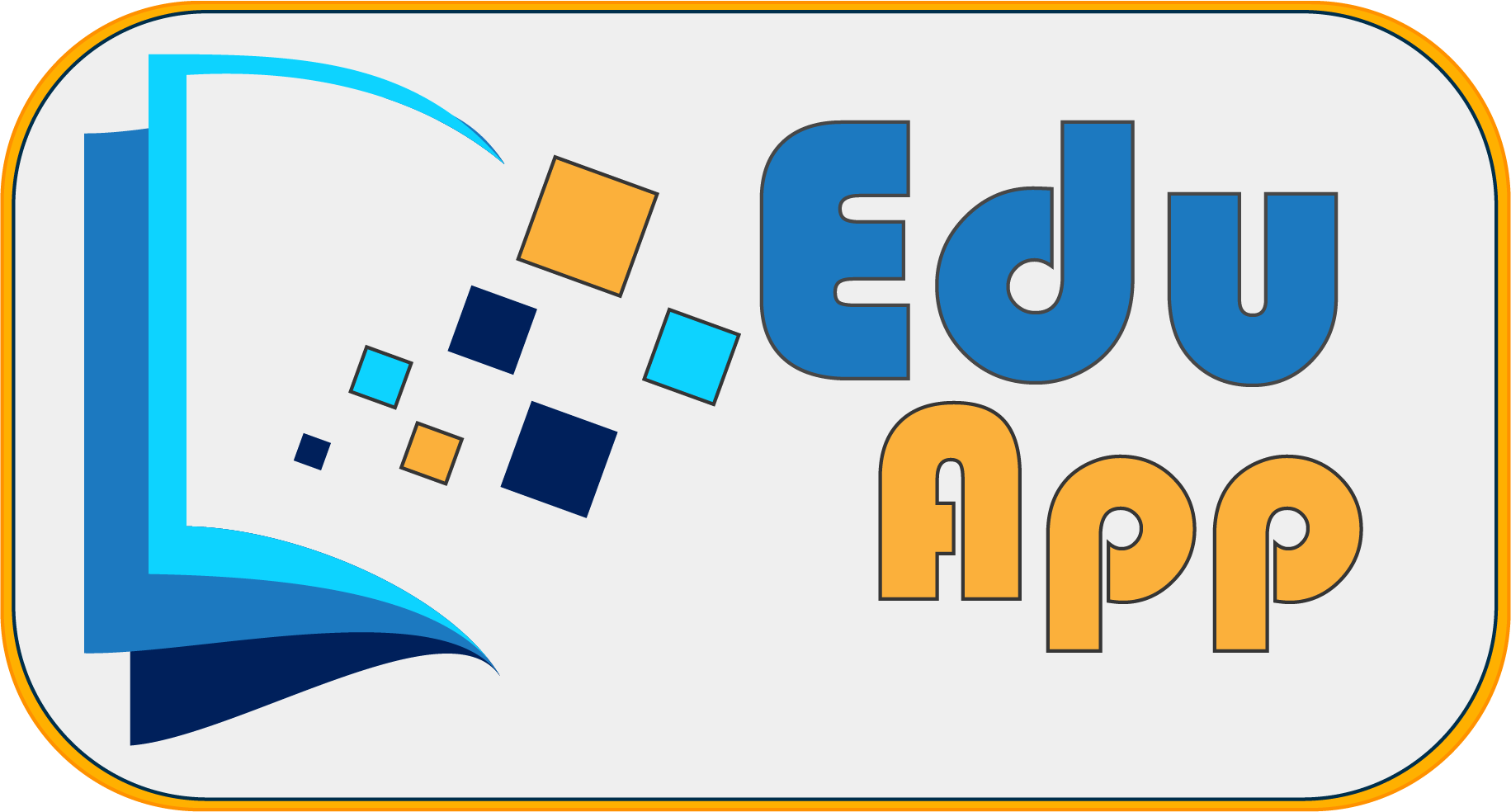 Faint
What should I do?

If the person has already fainted:

Lay her down with her head on the side and legs elevated.
Loosen her clothes.
Keep her comfortably warm, but, whenever possible, in a ventilated place.
As soon as she regains consciousness, give her a sugary drink.
Consult a doctor afterwards.
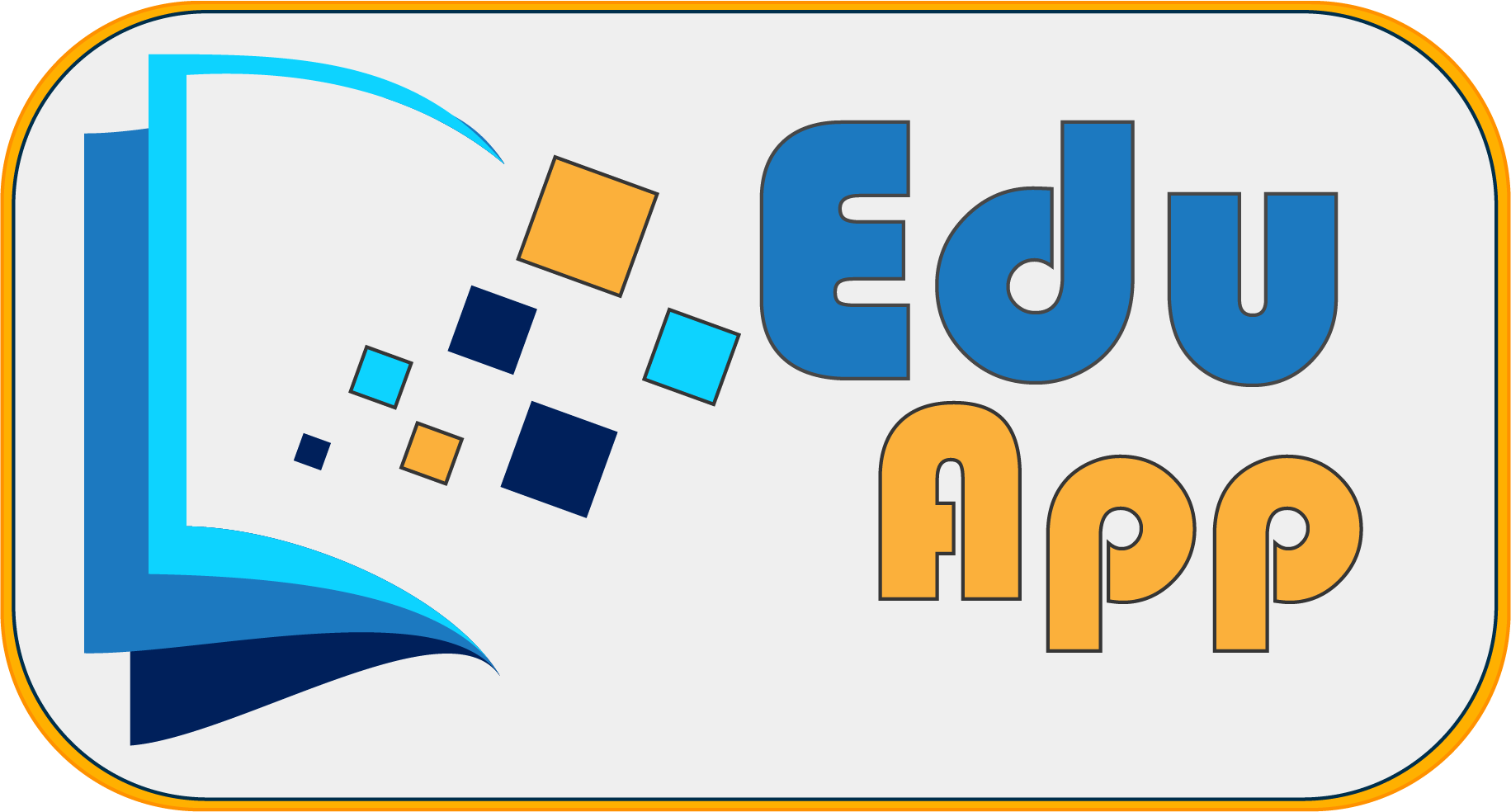 Faint
Which materials should I use?

Sugary drink
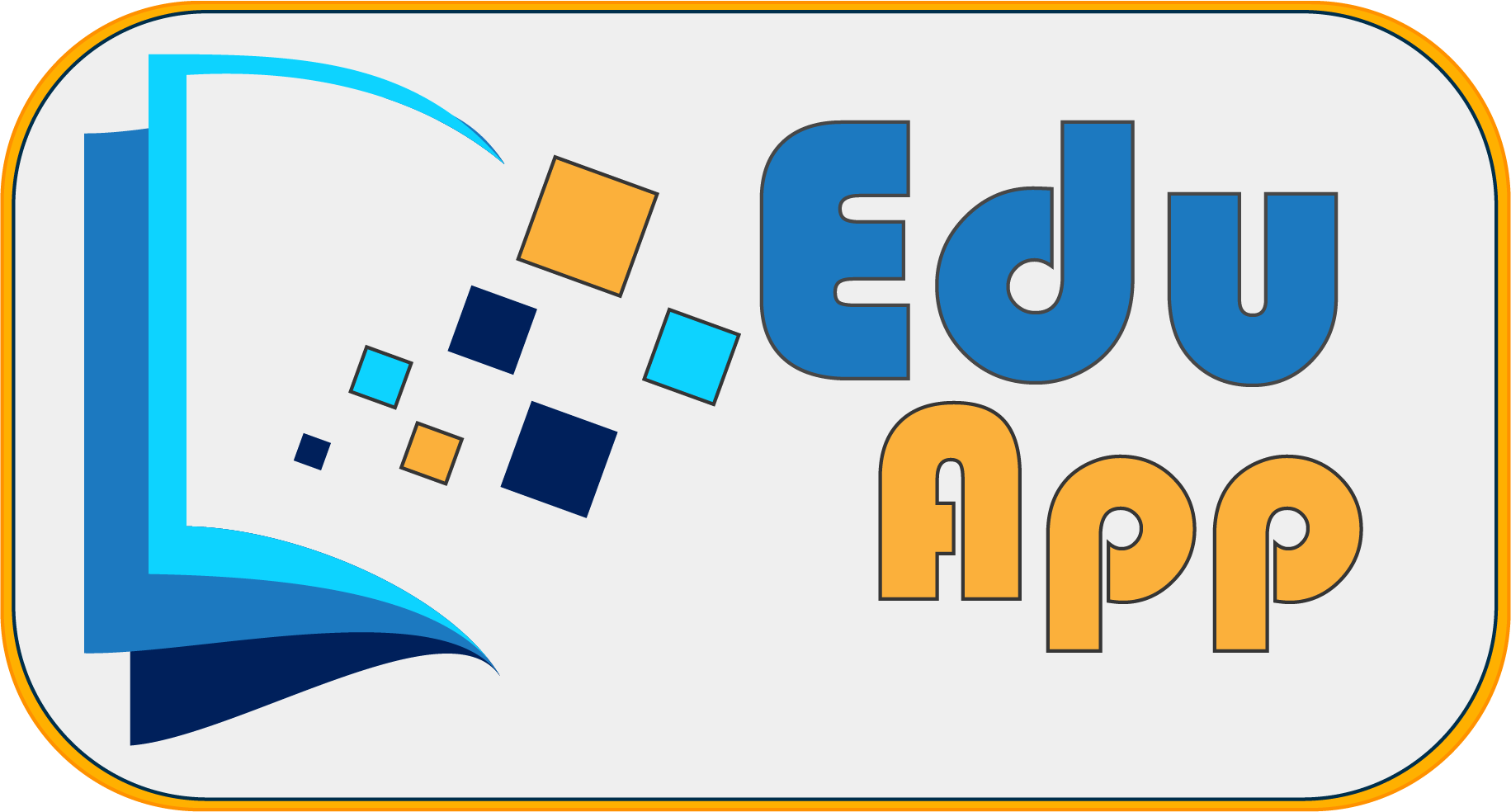 References
Reis, I. (2010). Manual de Primeiros Socorros. Situações de Urgência nas Escolas, Jardins de Infância e Campos de Férias. Direção-Geral de Inovação e de Desenvolvimento Curricular